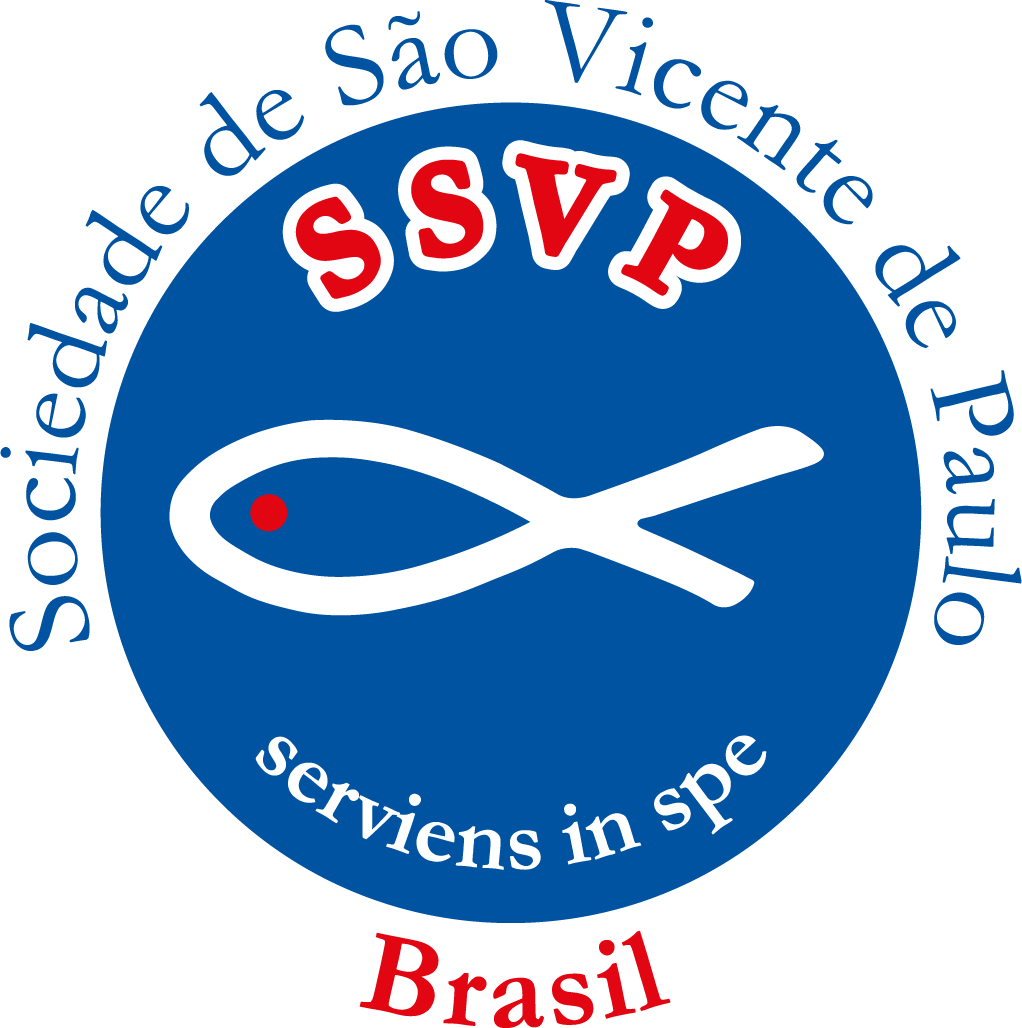 Formação de Diretoria de Conferência
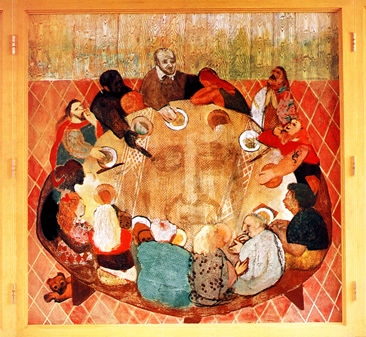 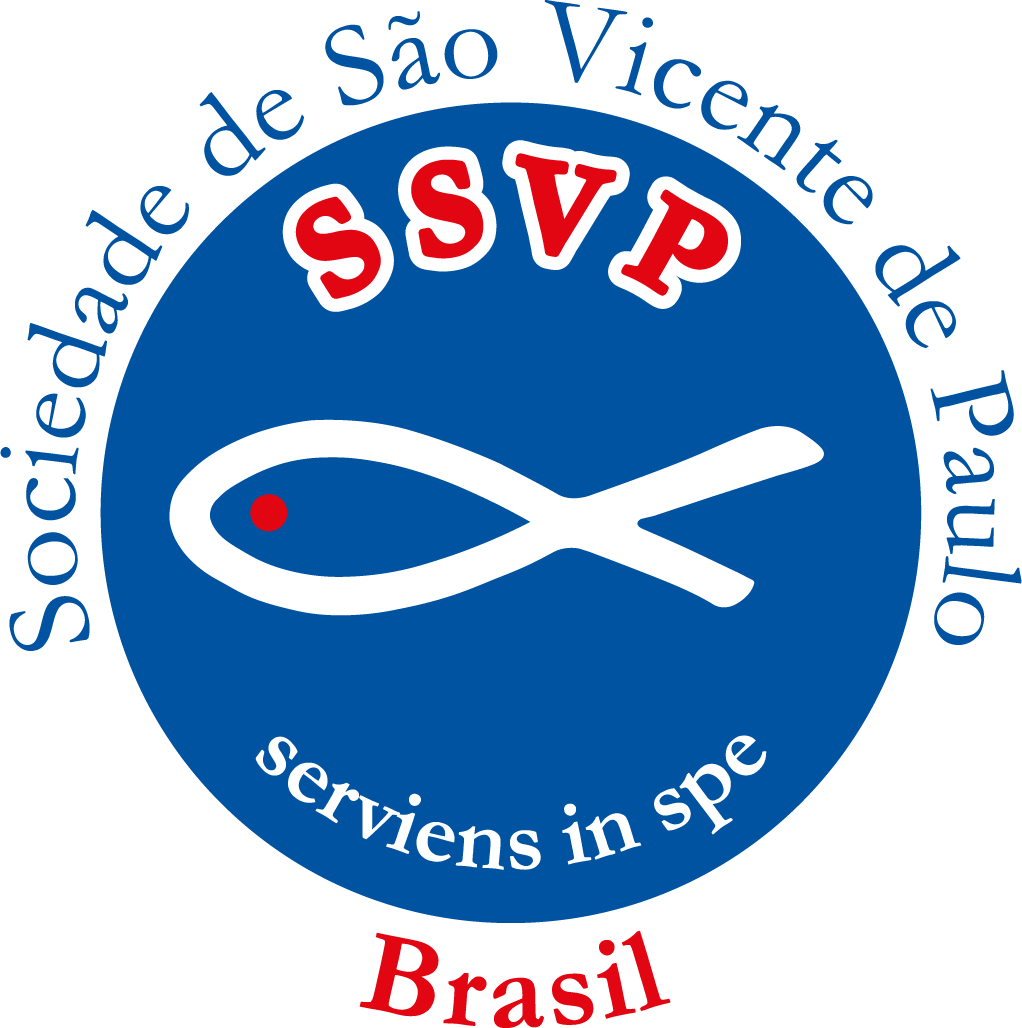 A Diretoria
Amigo(as) para servir
Formação Básica1ª parte
Diretoria de Conferência
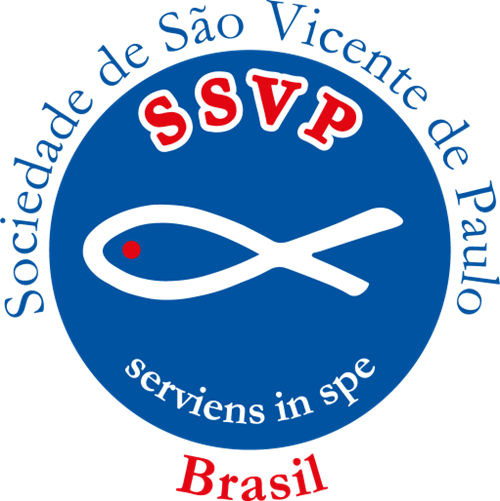 A DIRETORIA
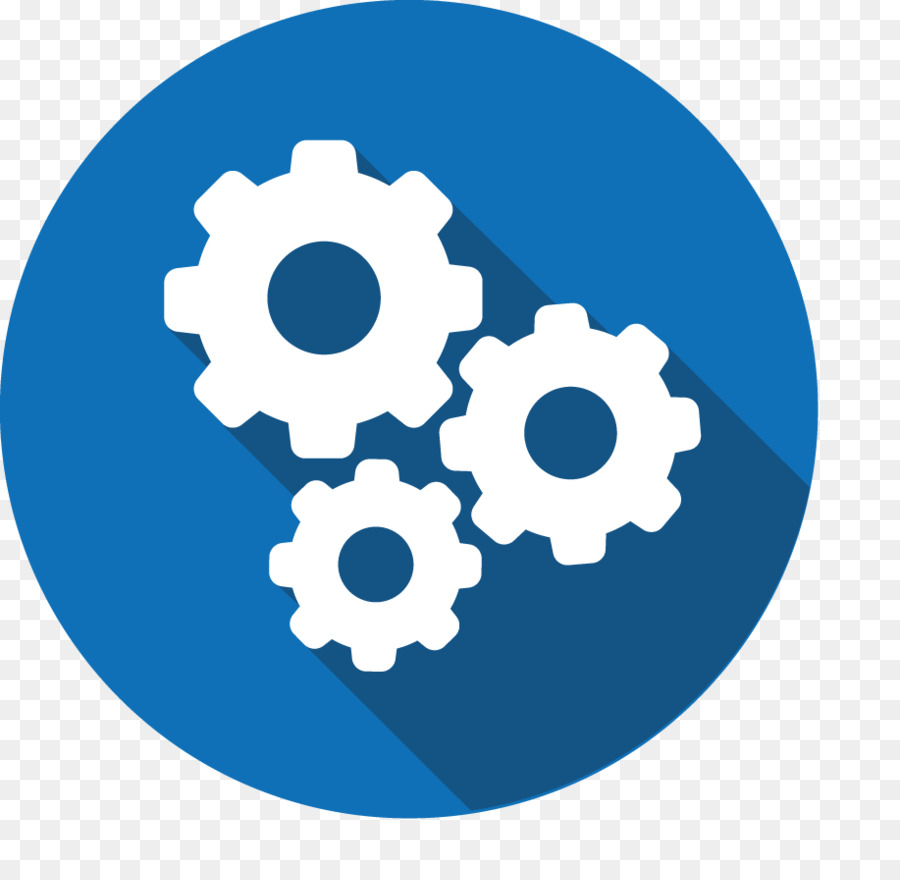 Diretoria de Conferência
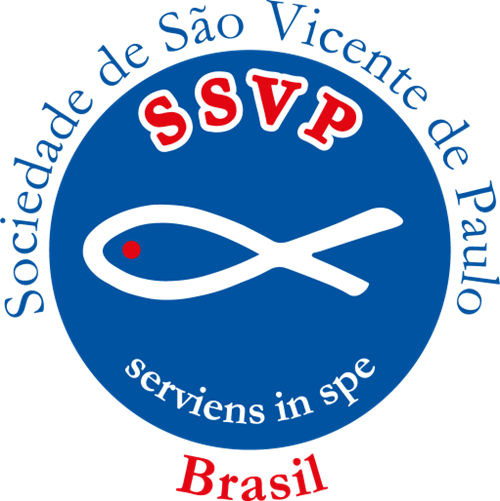 Deveres e cuidados da diretoria de uma  Conferência
Diretoria de Conferência
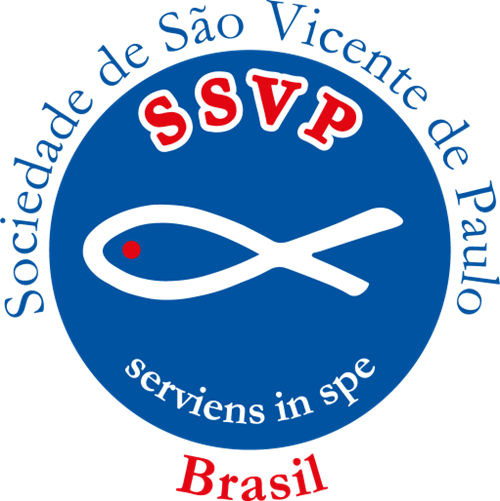 A inspiração de  São Vicente, é a mesma nossa ?
Diretoria de Conferência
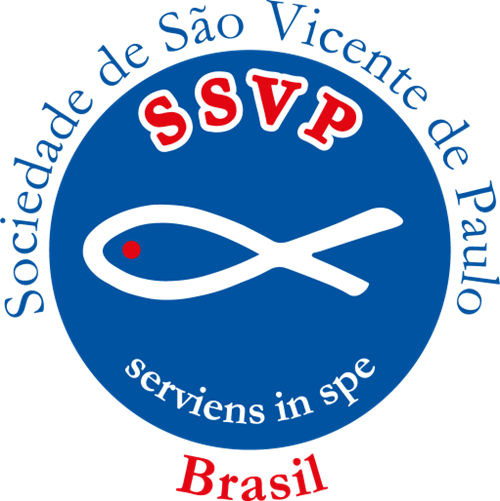 Uma diretoria motivada tem entusiasmo, que, por sua vez, libera todas as energias individuais disponíveis e leva à maior inteligência, maior criatividade, maior facilidade de comunicação, enfim, melhora tudo.
Diretoria de Conferência
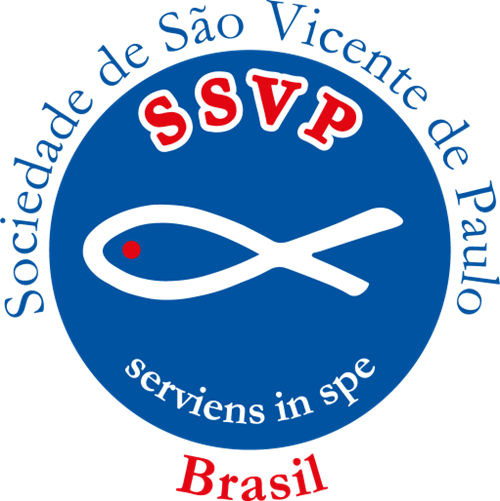 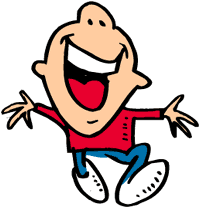 Temos que agir com ardor, com alegria e acreditar que tudo vai dar certo.  

Somos criativo.
Diretoria de Conferência
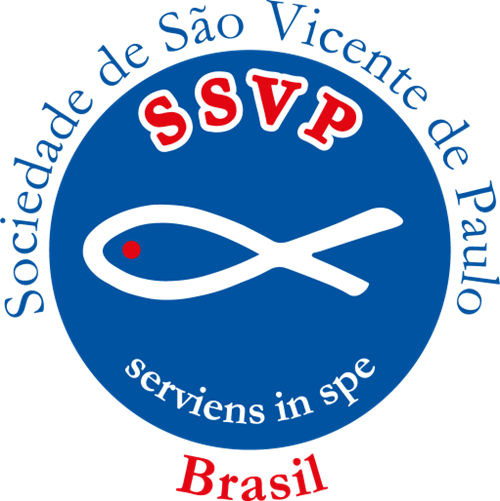 Devemos nos portar de bem com a vida, transmitir uma postura correta. 

Cuidar da aparência externa e interna, acreditar no que está fazendo.
Diretoria de Conferência
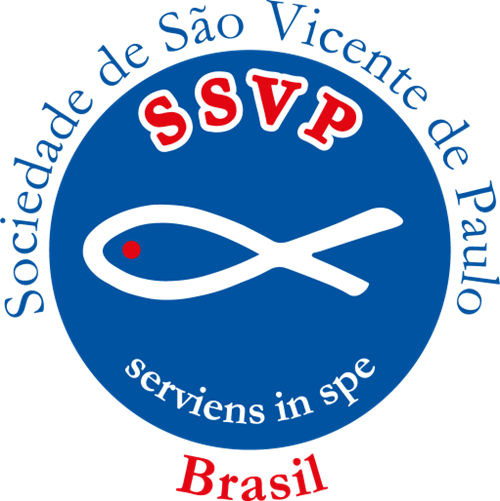 Mostrar com competência e zelo as suas ações e se apaixonar pelo que está fazendo.
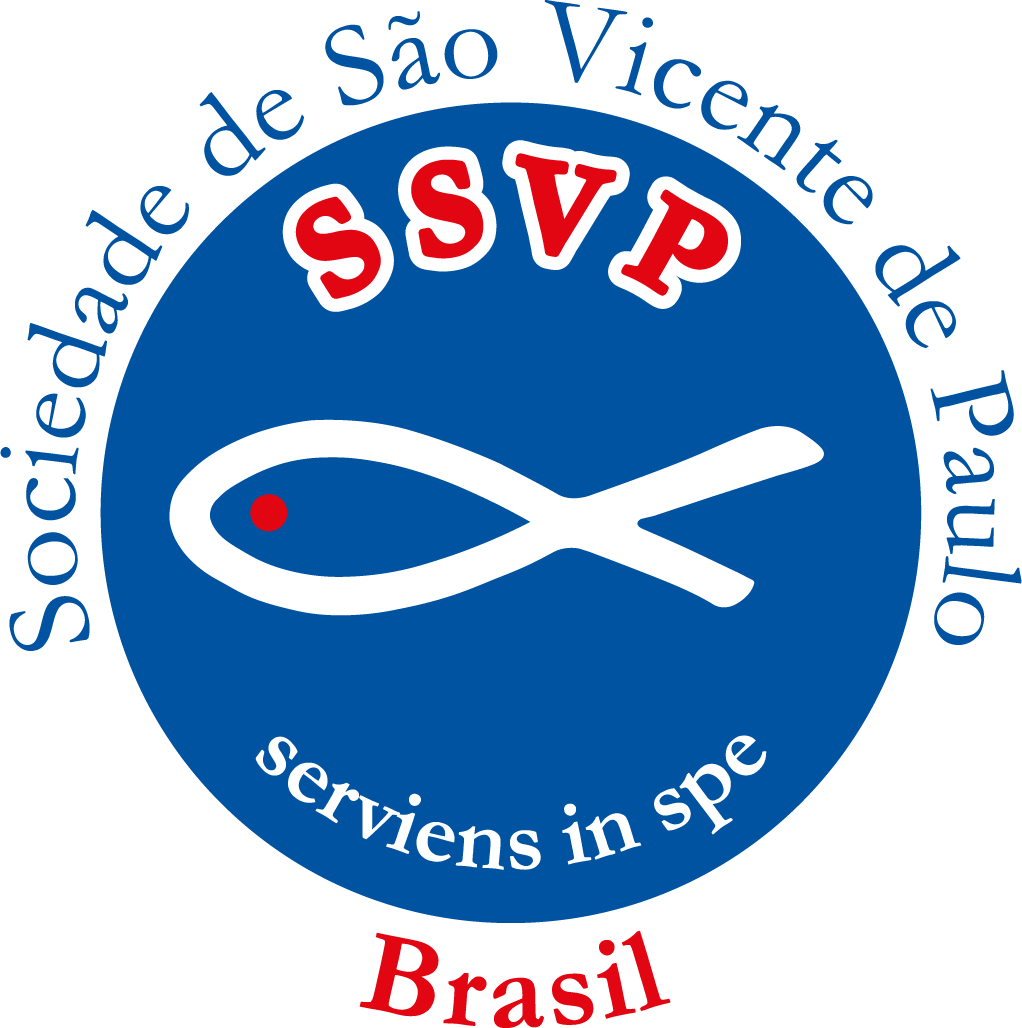 O Serviço aos pobres
Diretoria de Conferência
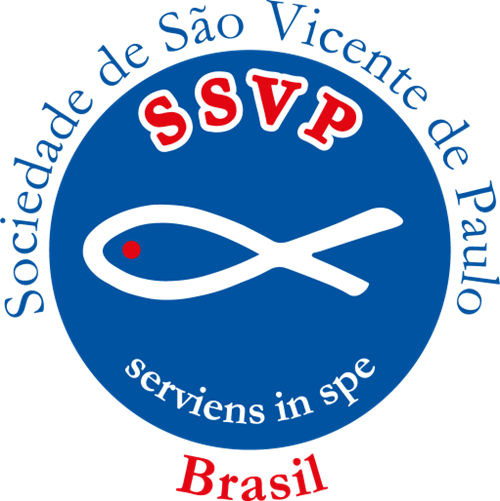 O serviço aos pobres:

 Tornar efetivo e afetivo o seguimento de Jesus Cristo;
 
 Servir ao próximo, e de maneira especial aos Pobres;

 Caridade organizada em prol dos desamparados e dos  excluídos;
Diretoria de Conferência
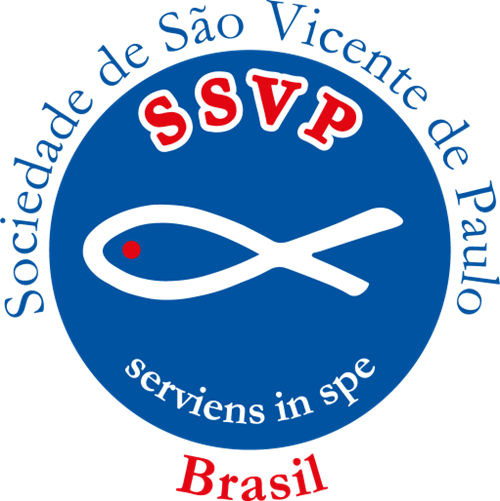 O serviço aos pobres:



O Amor e o serviço aos Pobres nos compromete a lutar contra todo tipo de pobreza;
Diretoria de Conferência
O serviço aos pobres:


Enquanto responsáveis por uma CONFERÊNCIA devemos: dar testemunho de dedicação total  no serviço aos Pobres, realizando a lei da Boa Nova, da solidariedade e da fraternidade;
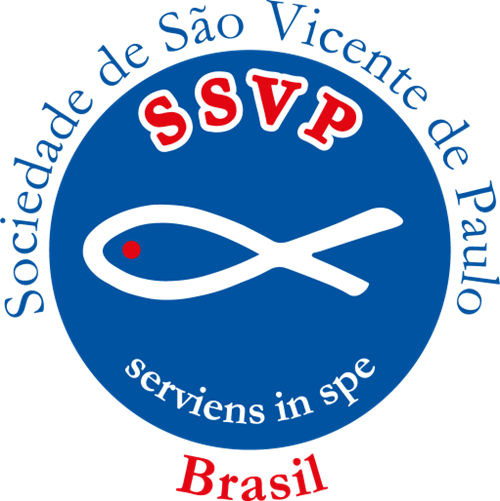 Diretoria de Conferência
O serviço aos pobres:

Não se ama a pobreza, mas aos Pobres. 

A Pobreza e a Miséria  são males que desumanizam  a pessoa humana e, por isso devem ser erradicados;
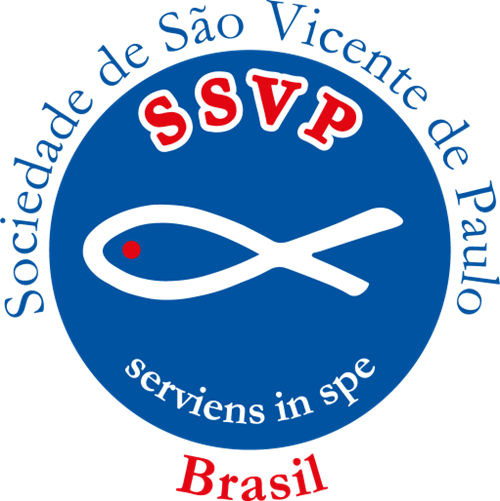 Diretoria de Conferência
O serviço aos pobres:

- Como líderes, não basta ficarmos indignados com a Pobreza, é preciso que seja transformada em atos e ações;

- É preciso fazer com que os Pobres tomem consciência da miséria em que se encontram para conseguirem se libertar.
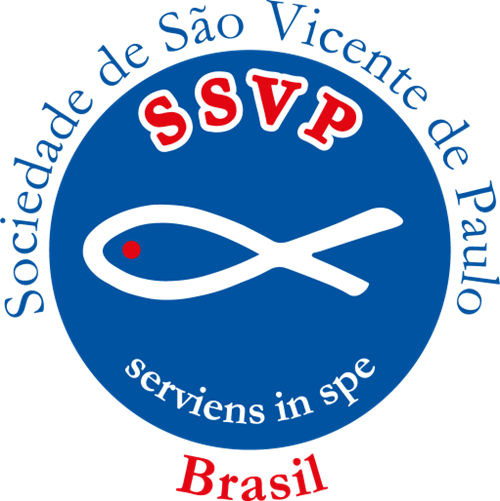 Diretoria de Conferência
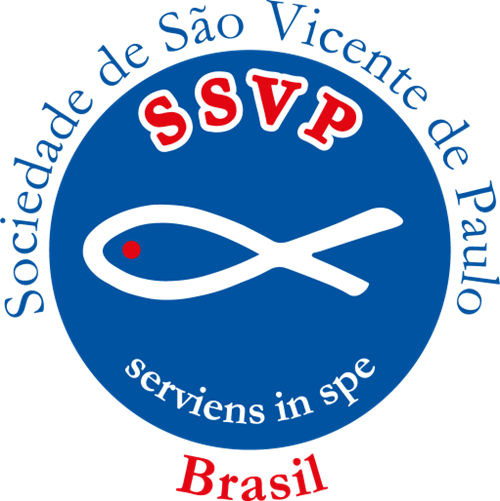 Vicente de Paulo deu algumas dicas de 
como evangelizar os pobres:

 Relacionar-se bem com eles;

 Colocar-se próximos a eles;

 Tratá-los com simplicidade, humildade e doçura.
Diretoria de Conferência
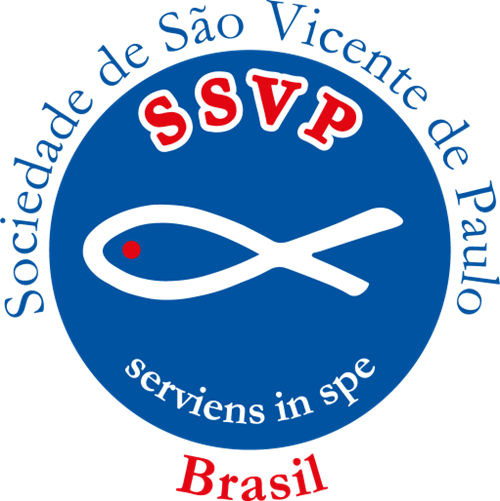 Vicente de Paulo:

Mobilizou as pessoas para o serviço;

Incentivou a comunidade rica a estar a serviço dos Pobres;

Incentivou as pessoas a lutarem para tirar os Pobres da miséria.
Diretoria de Conferência
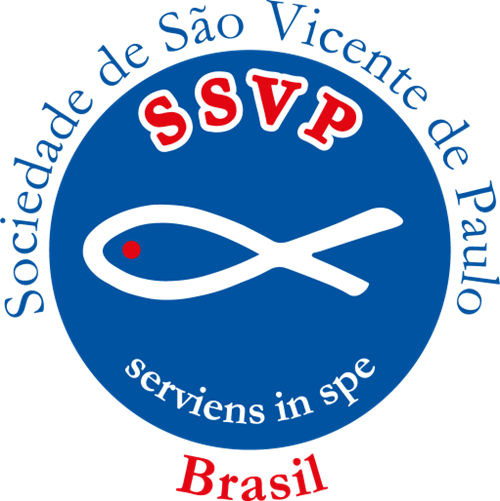 Vicente de Paulo era um empreendedor:

Sabia empreender a ação caritativa em todos os tipos de pobreza;

Era bem relacionado com todas as pessoas, inclusive com os ricos e com eles conseguia ajuda para seus Pobres.
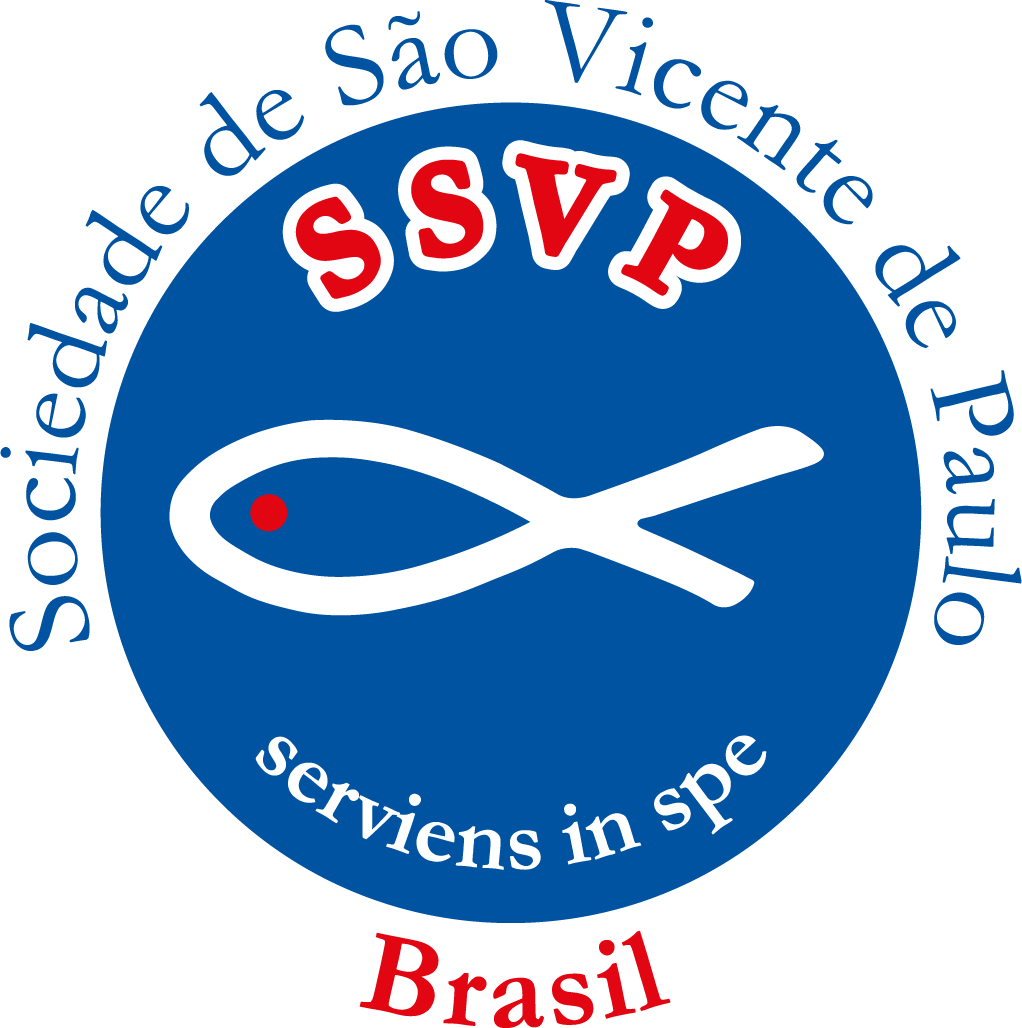 Família Assistida / Como deve ser a visita?
Diretoria de Conferência
Família Assistida / Como deve ser a visita?
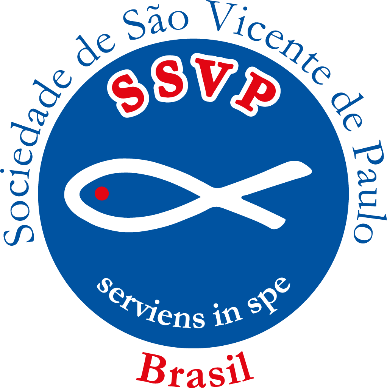 A assistência honra quando, ao pão que alimenta, se acrescenta a visita que consola, o conselho que ilumina, o amável aperto de mão que eleva a coragem. 

Quando trata o pobre com respeito, e não só como igual, mas como um superior, pois sofre como talvez nós não seríamos capazes de suportar.

Quando o tratamos como um enviado de Deus para provar nossa justiça e nossa caridade, para salvar-nos por nossas obras.
Diretoria de Conferência
Família Assistida / Como deve ser a visita?
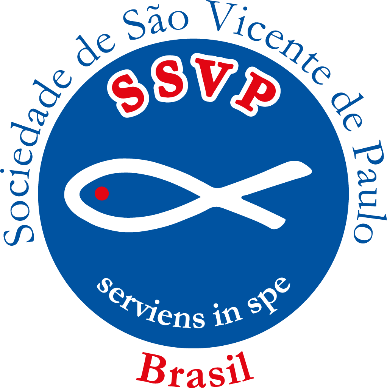 Acolher/ cumprimentar com alegria verdadeira, 
olhando nos olhos.

Apresentar-se e dar a conhecer o motivo da visita

Desenvolver o motivo de forma informal (não fazer anotações ou preencher fichas) na 1ª visita

Ter atitude de afeto e companhia

Ficar o tempo necessário e retirar-se no tempo certo.

Deixar aberta a possibilidade de regressar.
Diretoria de Conferência
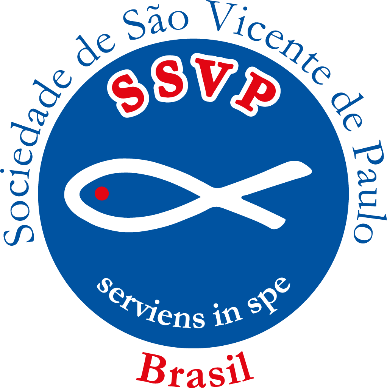 Família Assistida / Como deve ser a visita?
Preparar ESPIRITUALMENTE antes da visita  

Buscar a orientação divina pela oração.
(Oração para uso dos vicentinos antes da visita domiciliar aos assistidos) Pag. 186, da regra edição 2023
Diretoria de Conferência
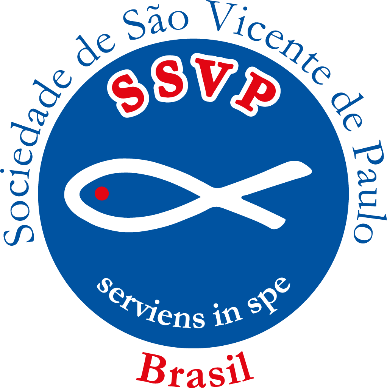 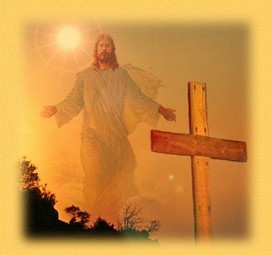 Tudo o que fizermos aos nossos assistidos será muito pouco diante de tudo o que Deus tem feito por nós.
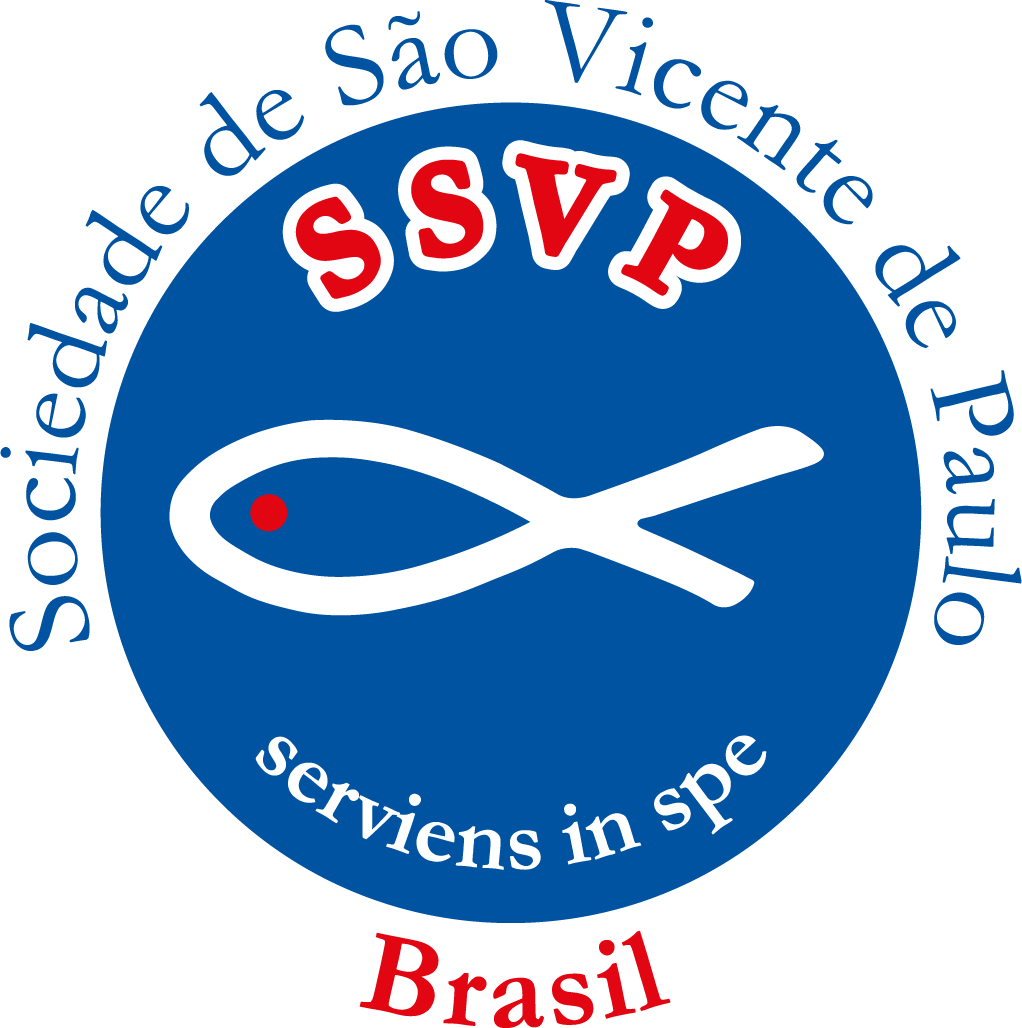 Escolha de membros da mesa
Diretoria de Conferência
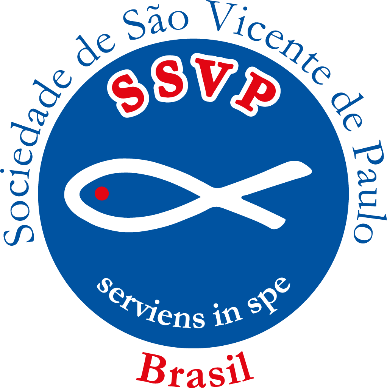 Escolha de membros da mesa
É muito importante que o presidente saiba escolher bem os seus auxiliares diretos, isto é, os seus companheiros de Diretoria.
Diretoria de Conferência
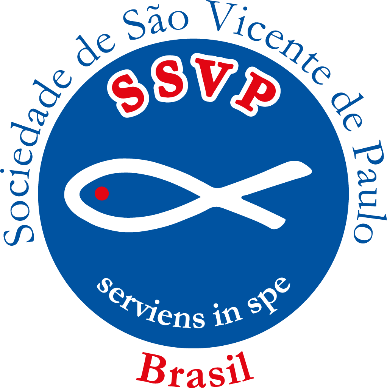 Diante de dificuldades: 
O(a) presidente e sua diretoria deverá recolher-se em oração antes de tomar qualquer decisão
Diretoria de Conferência
Desenvolver a espiritualidade vicentina.

O exemplo deve partir da diretoria, primeiro pelo testemunho de uma autêntica pessoa de fé
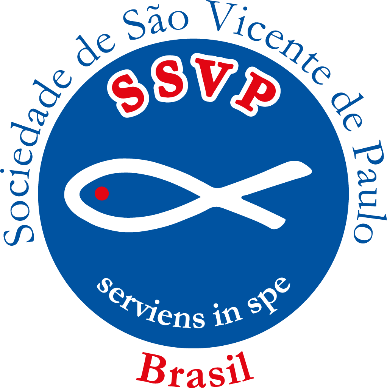 Diretoria de Conferência
Apresentação dos Mapas e pagamento das "décimas" 

Mensalmente as Conferências devem entregar seus Mapas aos Conselhos Particulares e no final de cada ano o Mapa anual.

(Toda diretoria deve ficar atenta, e ajudar o presidente neste cuidado)
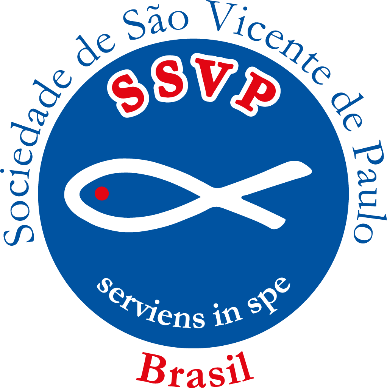 Diretoria de Conferência
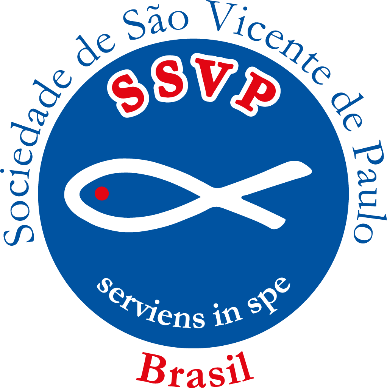 Admissão de candidatos a confrade ou consocia

 Algumas Conferências têm o hábito de ser excessivamente tolerantes quanto à aceitação de candidatos a confrade ou a consocia; outros são extremamente rígidos e severos quando têm que tomar tal decisão.
Diretoria de Conferência
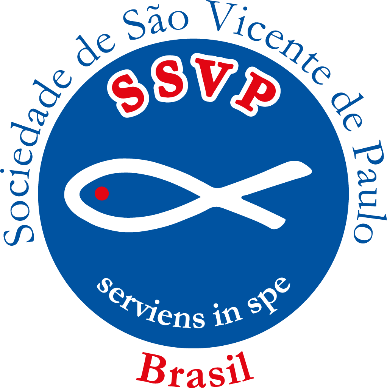 Admissão de candidatos a confrade ou consocia


Ter atenção para os requisitos para ser vicentino proclamado previstos nos artigos 14 a 16 da regra edição 2023
Diretoria de Conferência
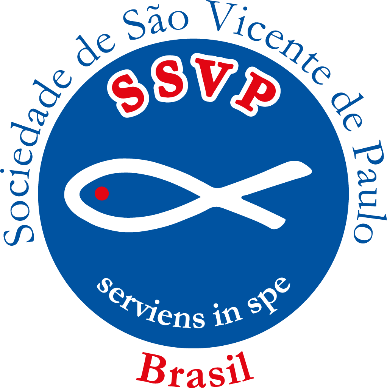 Admissão de candidatos a confrade ou consocia - Só as pessoas que professam a fé católica e que procuram dar testemunho do amor a Cristo, pelo exercício da caridade, podem ser proclamados vicentinos.
- Não podem ser proclamadas, nem permanecer como tais, pessoas que professem a fé de outras religiões, freqüentem seitas, estejam filiadas a sociedades secretas.
- Para ser proclamado é necessário que o aspirante tenha, no mínimo, feito a Primeira Eucaristia, certificada sua participação nos módulos de “Formação Básica” e “Espiritualidade Vicentina”
Diretoria de Conferência
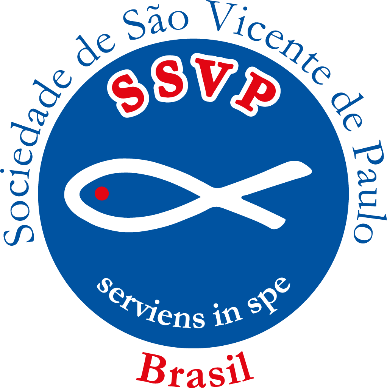 Relações pessoais da diretoria com os membros de sua Conferência

O membros da diretoria devem ser comunicativos e tratar os seus confrades e consocias com  atenção, cordialidade e sobretudo com muita fraternidade
Diretoria de Conferência
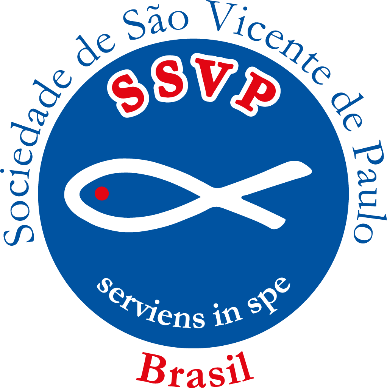 Manter a união entre os membros da SSVP 
Devemos mostrar que a fraternidade, a tolerância e a mansidão são características indispensáveis a todos os vicentinos, porém os membros da diretoria deverá ser os primeiros a dar o exemplo.
Diretoria de Conferência
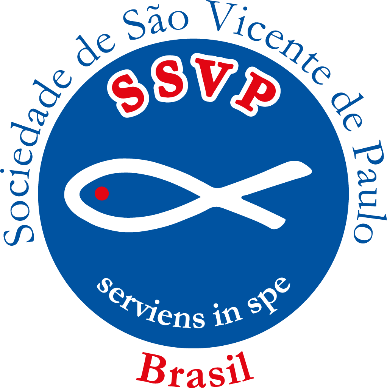 Visitar os membros da Conferência enfermos ou os que sofrem tribulações.

É um dever espontâneo que o coração ensina; portanto, cabe ao presidente e demais membros da diretoria dar exemplo no cumprimento deste gesto de solidariedade humana e, sobretudo, de  dever cristão.

No mundo tereis tribulações; mas tende bom ânimo, eu venci o mundo. (Jo 16:33)
Diretoria de Conferência
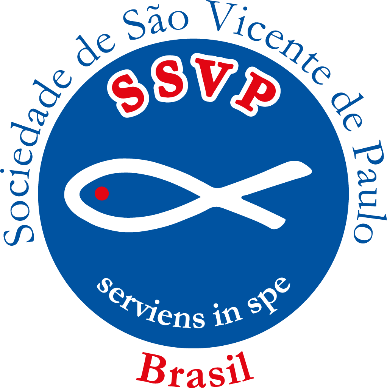 Procedimento com relação aos novos membros

Receber fraternalmente os novos confrades e consocias, quer venham de outra Conferência, quer sejam recentemente admitidos, principalmente os de CCA, acolhê-los cordialmente nas reuniões, apresentá-los aos assistidos.
Diretoria de Conferência
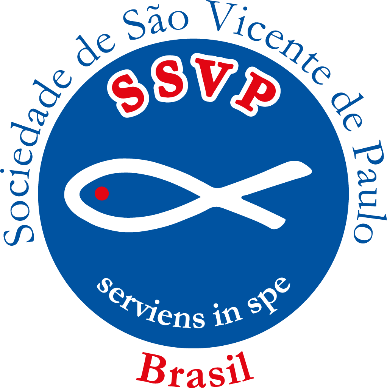 Conhecimento dos assistidos
Não só os membros da Conferência mas também as famílias assistidas exigem os cuidados particulares do presidente e da diretoria
É essencial que eles conheçam todos os assistidos, sob o ponto de vista material, moral e espiritual.
Diretoria de Conferência
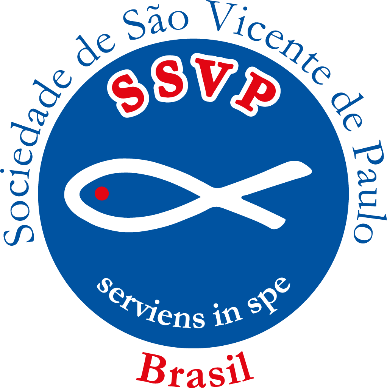 Deveres para com os membros do clero 
Devemos ter para com os ministros da Igreja incondicional afabilidade e a mais elevada consideração.
Diretoria de Conferência
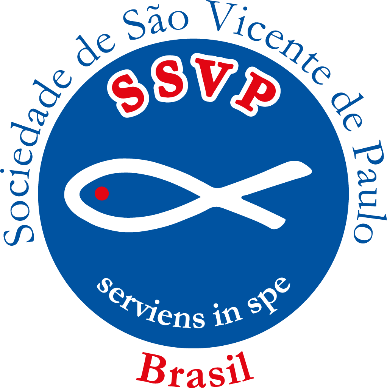 Deveres do presidente e sua diretoria  em sessão 

A ASSIDUIDADE e a PONTUALIDADE às reuniões da Conferência  constituem um dos mais importantes deveres, pois é dos dirigentes que deve partir o exemplo para os demais membros da Conferência.
Diretoria de Conferência
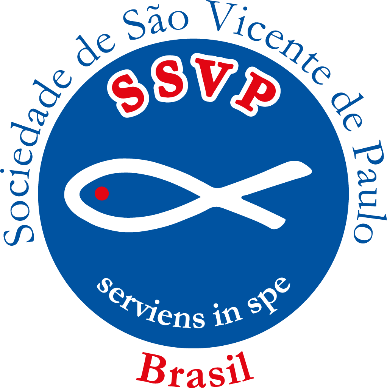 Parte espiritual das sessões 

A Leitura Espiritual é muito importante na reunião. Cabe, portanto, escolher um texto não muito curto e nem extenso, porém interessante e prático.
Diretoria de Conferência
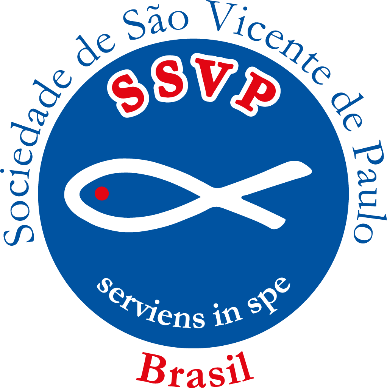 Não basta sermos excelentes  presidentes   tesoureiros(as) ou secretários(as) de uma ConferênciaAcima de tudo, temos de ser excelentes seres humanos.
Diretoria de Conferência
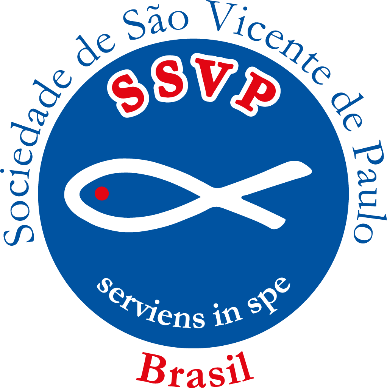 Devemos ser sociáveis 

O zelo que precisamos ter pelas  Obras da SSVP não nos permite isolarmos  demasiadamente na localidade em que residimos.
A sociabilidade, a amabilidade e a cortesia compatibilizam-se com as virtudes cristãs
Diretoria de Conferência
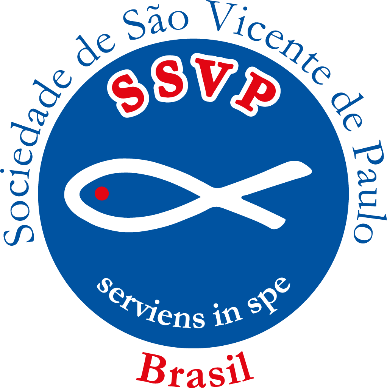 Afastar a política partidária das unidades vicentinas 
O presidente e sua diretoria deve, com todo cuidado, afastar a sua Conferência de qualquer clima polêmico com maior ênfase ainda deverá desviá-la do campo político partidário.
Diretoria de Conferência
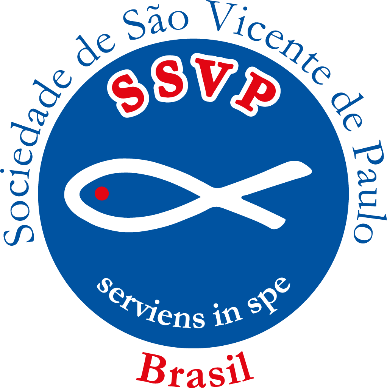 Procedimento pessoal da diretoria em matéria de política 

Em matéria de política, o vicentino deve saber estabelecer uma linha que separe nitidamente a sua atuação como vicentino dos seus deveres de eleitor.
Diretoria de Conferência
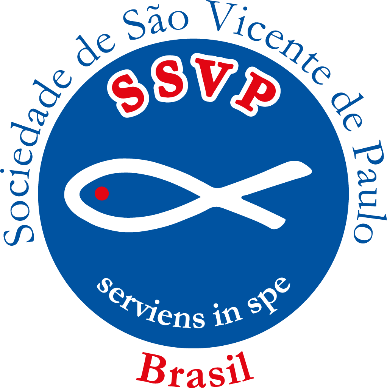 Comunicações e avisos 


Temos que ler, nas reuniões, os avisos gerais e circulares bem como as comunicações recebidas dos Conselhos a que estiver subordinado.
Diretoria de Conferência
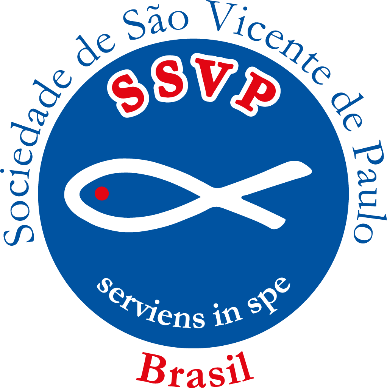 A presença de assistidos nas reuniões da Conferência 
Devemos evitar que os assistidos participem das reuniões da Conferência, ainda que eventualmente.
Todavia, não há restrições em convidá-los a participarem da missa das cinco intenções, da Páscoa dos membros da Conferência ou de qualquer outra festividade religiosa que a Conferência Comemorar.
Diretoria de Conferência
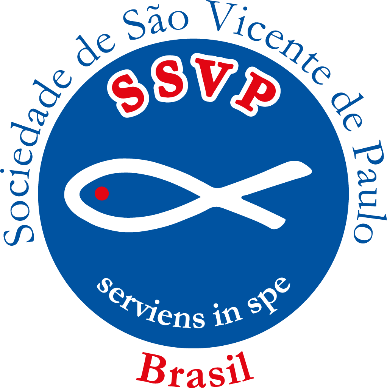 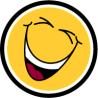 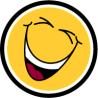 Cultive a ALEGRIA e o BOM HUMOR.
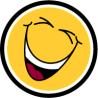 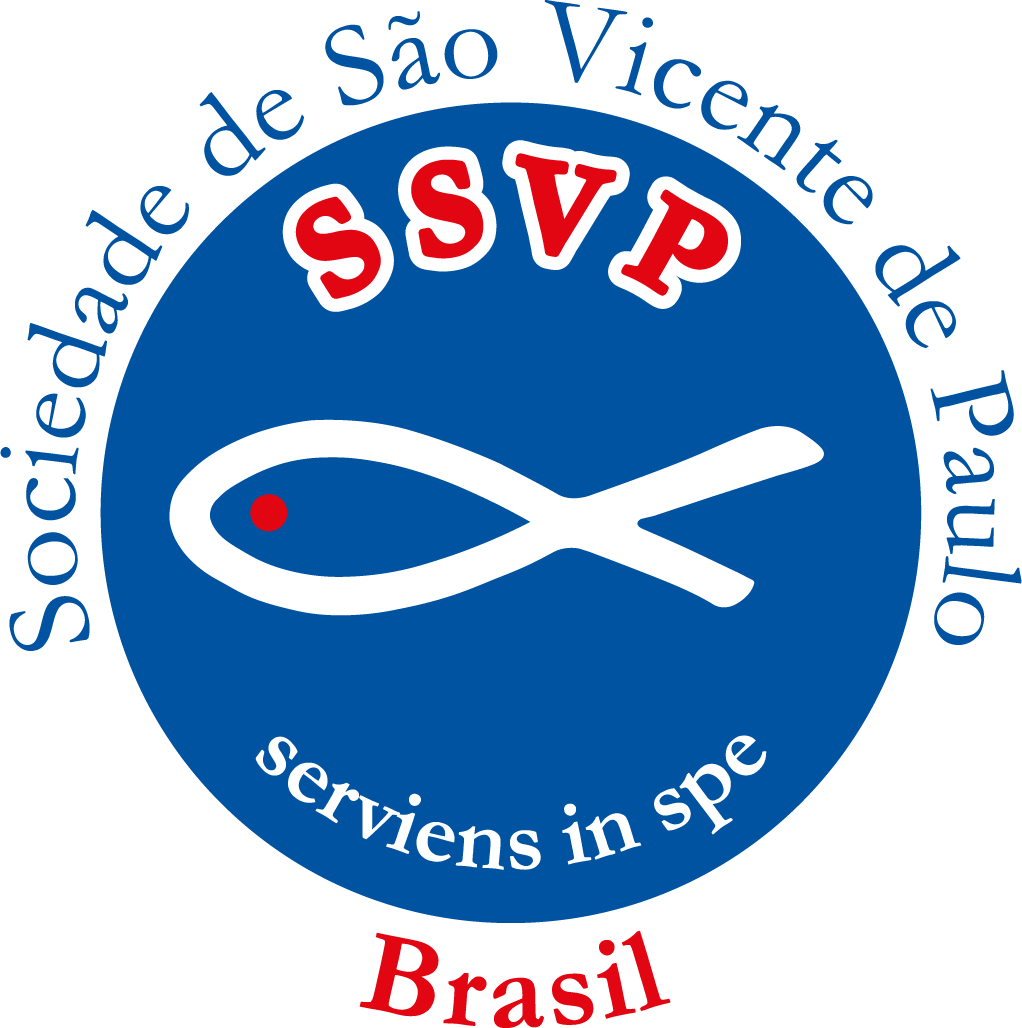 Estrutura da SSVP
Formação para novas  diretorias de Conferência
Diretoria de Conferência
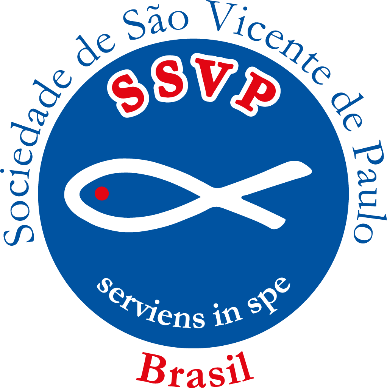 Organização da SSVP:


CGI


CNB
                           
                               
CM     
                           Obras Unidas-OU
                             
CC


CP                     Obras Especiais-OE

   
 CONFERÊNCIAS
Diretoria de Conferência
Estrutura da SSVP
A Sociedade de São Vicente de Paulo é uma organização internacional formada por leigos católicos que buscam o crescimento pessoal e espiritual através do serviço aos que mais necessitam.(Site CGI)

 A SSVP estabelece livremente suas regras, elege seus responsáveis com toda independência, administra o seu patrimônio de maneira autônoma.(5.2-Pag. 25 e art. 3º da regra edição 2023)

 No Brasil, houve a necessidade de criar os Conselhos Metropolitanos-CM, por causa da grande extensão territorial do país e da quantidade de unidades vicentinas;
Diretoria de Conferência
Estrutura da SSVP
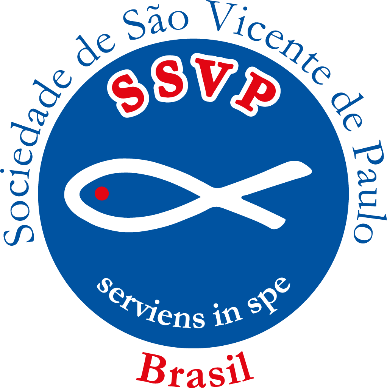 Os Conselhos Metropolitanos foram criados para orientar e organizar a atuação das unidades vicentinas e os patrimônios.
Diretoria de Conferência
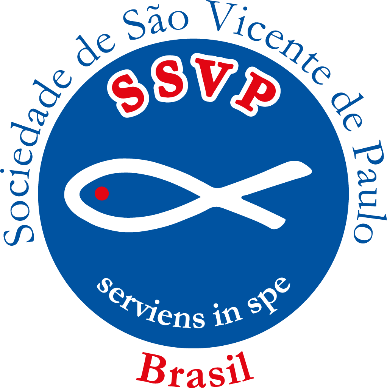 Estrutura da SSVP
Cada Unidade Vicentina está subordinada ao escalão superior, no caso da Conferência, ao Conselho Particular.

 A Conferência é a base sólida da SSVP; é a grande escola de espiritualidade vicentina.

 É na Conferência que aprendemos a amar e a servir Jesus nos Pobres.
Diretoria de Conferência
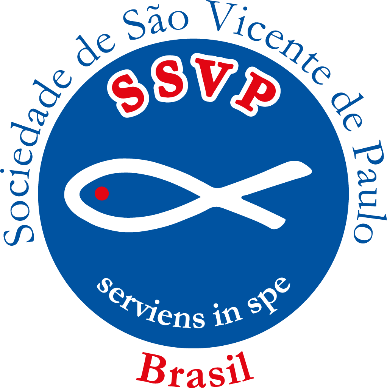 Encargos da SSVP
Todas as Unidades
Conselhos
Presidente
Vice-Presidente
Secretário
Tesoureiro
Comissão de Jovens
ECAFO
Coordenação de CCA
Departamento Missionário
DECOM
*Conselho Fiscal
*DENOR
[Speaker Notes: Explicar rapidamente cada encargo e a importância do membro ativo se comprometer com a liderança.]
Diretoria de Conferência
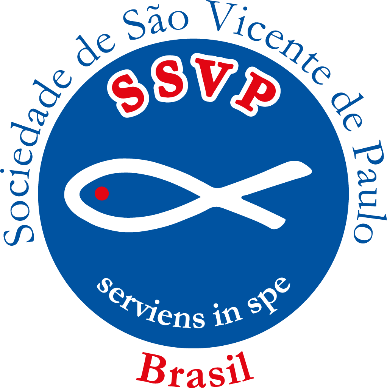 O que é uma Conferência Vicentina
Formadas por pessoas (que sejam VOCACIONADAS), organizadas em grupos. 

Seus membros procuram dar testemunho do amor de Jesus Cristo através do exercício da caridade, atuando no campo da promoção humana, buscando através  da justiça social o resgate da cidadania dos excluídos. (Art.111, regra edição 2023)
Diretoria de Conferência
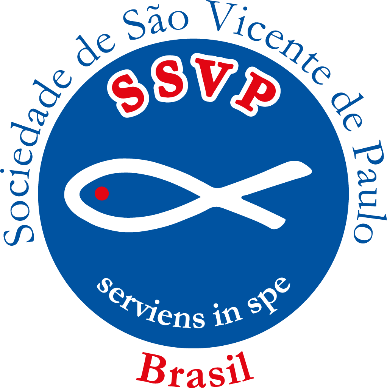 O que é uma Conferência Vicentina
As Conferências distinguem-se pelo título adotado, que pode ser nome de SANTOS e de SANTAS ou INVOCAÇÃO CATÓLICA, entendendo-se como tal as usualmente aceitas pela Igreja Católica. (Artigo 11 regra edição 2023)

É proibida a criação de novas Conferências com nomes que já foram adotados por outras unidades vinculadas ao mesmo Conselho Central. (Artigo 11, § 1º regra edição 2023)
Diretoria de Conferência
O que é uma Conferência Vicentina
A amizade é ponto fundamental para o crescimento espiritual e para a qualidade do trabalho junto aos Pobres;


 Reúnem semanalmente em horário, local e dia fixos; 
         (Art.115, regra edição 2023)

Tem um roteiro próprio de reuniões; 
        (Art.118 ou anexo Vll da pag.164 regra edição 2023) 


As reuniões são realizadas em clima  de alegria, espiritualidade e contentamento. (Art.117, regra edição 2023)
Diretoria de Conferência
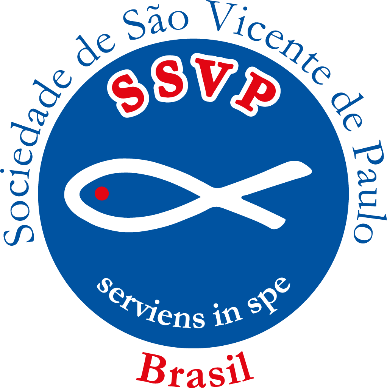 O que é uma Conferência Vicentina
A Conferência é a base, o alicerce, a célula-mãe, a essência da SSVP;

Precisa ser alimentada pela luz do Espírito Santo, pela meditação da palavra , pelo exemplo de Ozanam, de São Vicente de Paulo  e dos fundadores;

E sobretudo pelo amor aos Pobres.
Diretoria de Conferência
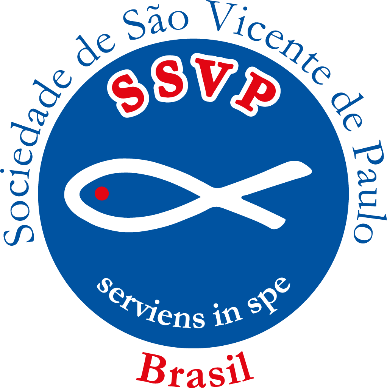 Organização da Sociedade de São Vicente de Paulo
No Brasil temos:
34 Conselhos Metropolitano (CM) 
322 Conselhos Centrais (CC)
2230 Conselhos Particulares (CP)
16 mil Conferências  sendo 435 Conferências de Crianças e Adolescentes - CCAs
130 mil Membros vicentinos
522 Obras Unidas (Asilos, hospitais)etc. 
12.400 Funcionários remunerados
470mil pessoas assistidas, destas 17 mil em Obras Assistenciais
Diretoria de Conferência
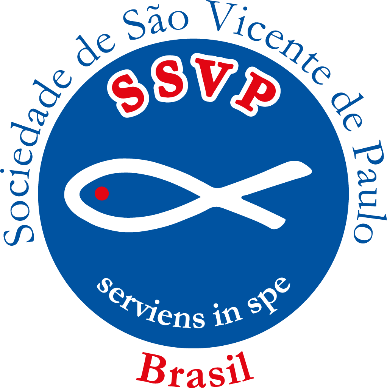 INTERVALO
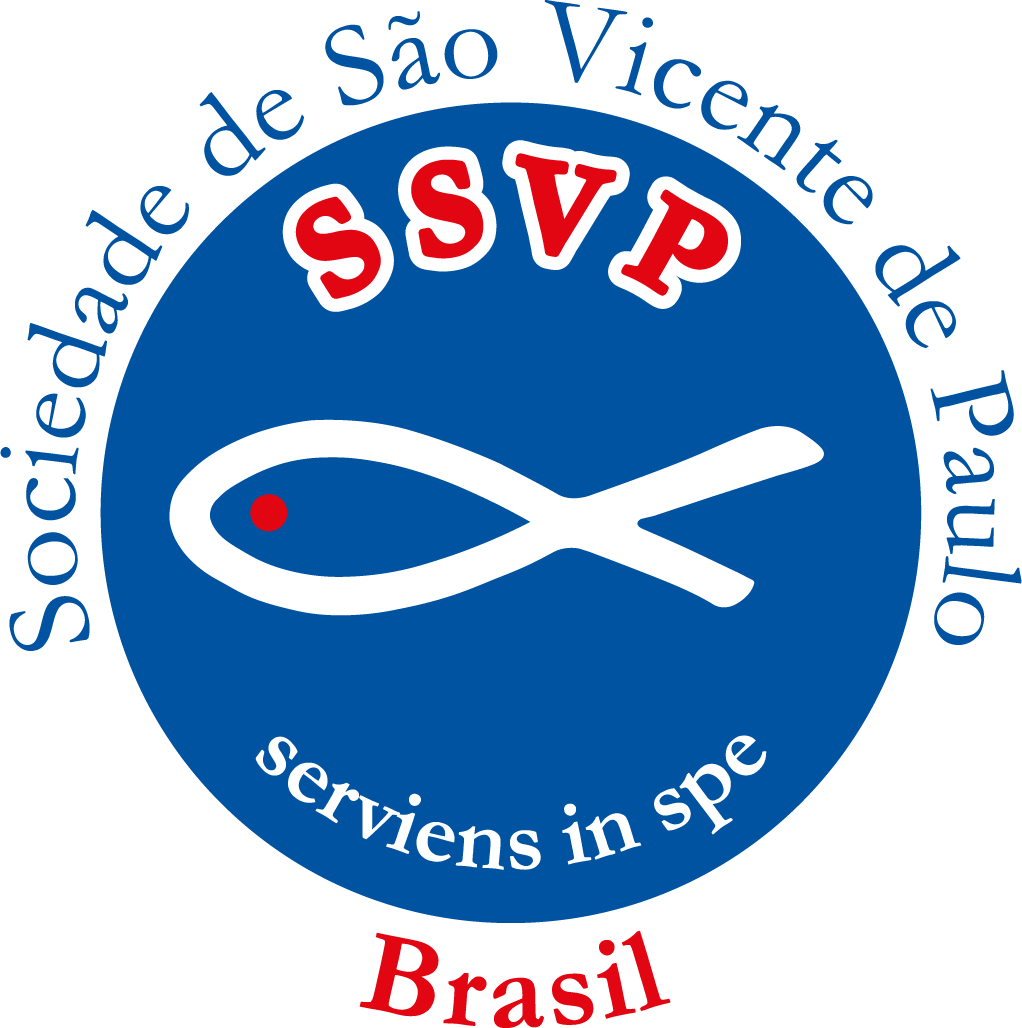 A REGRA
Diretoria de Conferência
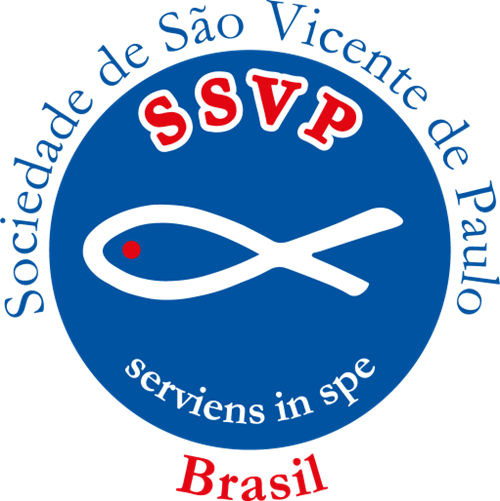 A importância da Regra
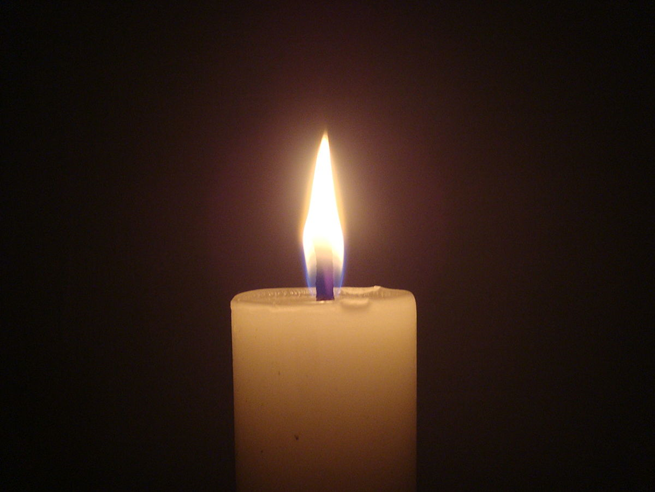 A Regra é a luz que mantém acesa a chama da unidade da SSVP em todos os lugares do planeta.
Diretoria de Conferência
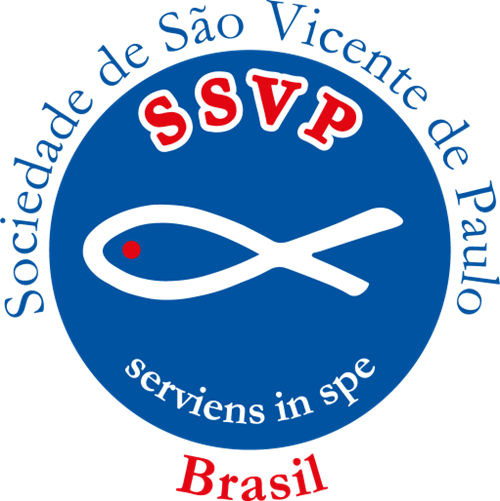 A importância da Regra
O regulamento da SSVP é o livro do presidente e dos membros da Diretoria;

A diretoria precisa cumprir as atribuições  prescritas na Regra.
Diretoria de Conferência
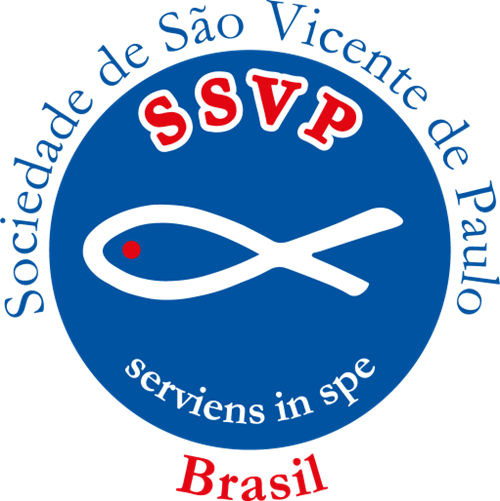 A importância da Regra
A Regra é um livro de orientação e de formação vicentina, orienta sobre:

 A vocação, o carisma  e a espiritualidade vicentina;
 A unidade com a Igreja;
 O trabalho junto aos Pobres;
 A  vida de oração e  as virtudes vicentinas.
Diretoria de Conferência
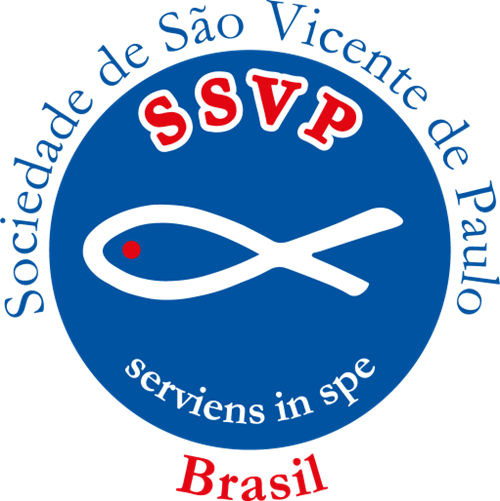 A importância da Regra
A Regra é um Livro que guarda toda a essência dos princípios Fundamentais da SSVP no mundo e, é graças a este Regulamento que existe a “unidade entre os vicentinos”.
Diretoria de Conferência
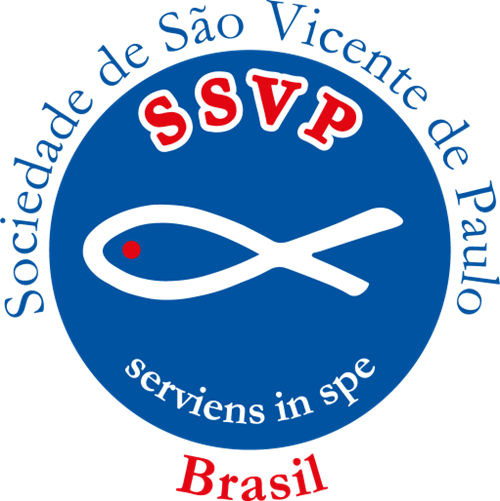 A importância da Regra
“Se uma Conferência ameaça cair é porque se afastou do Regulamento, seja da letra deste, seja, sobretudo do seu espírito, e, mesmo, algumas vezes de ambos. 
E se, ao contrário disso, ela prospera, pode-se igualmente estar certo de que as tradições  e os usos são ali fielmente  observados.” Adolphe Baudon, presidente do CGI (1848 – 1886)
Diretoria de Conferência
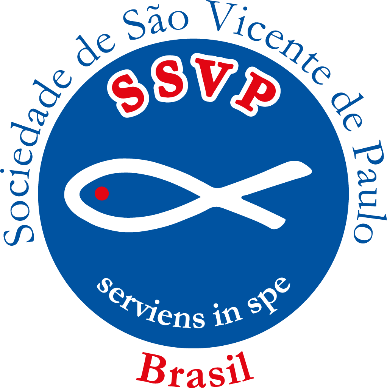 Leitura da regra, do boletim e das circulares

Todo membro de diretoria ao assumir o exercício do cargo deverá, mais do que qualquer outro membro, aprofundar-se na leitura da Regra da SSVP do Brasil e tomar conhecimento das Circulares, ser leitor(a) assíduo do Boletim Brasileiro.
A diretoria
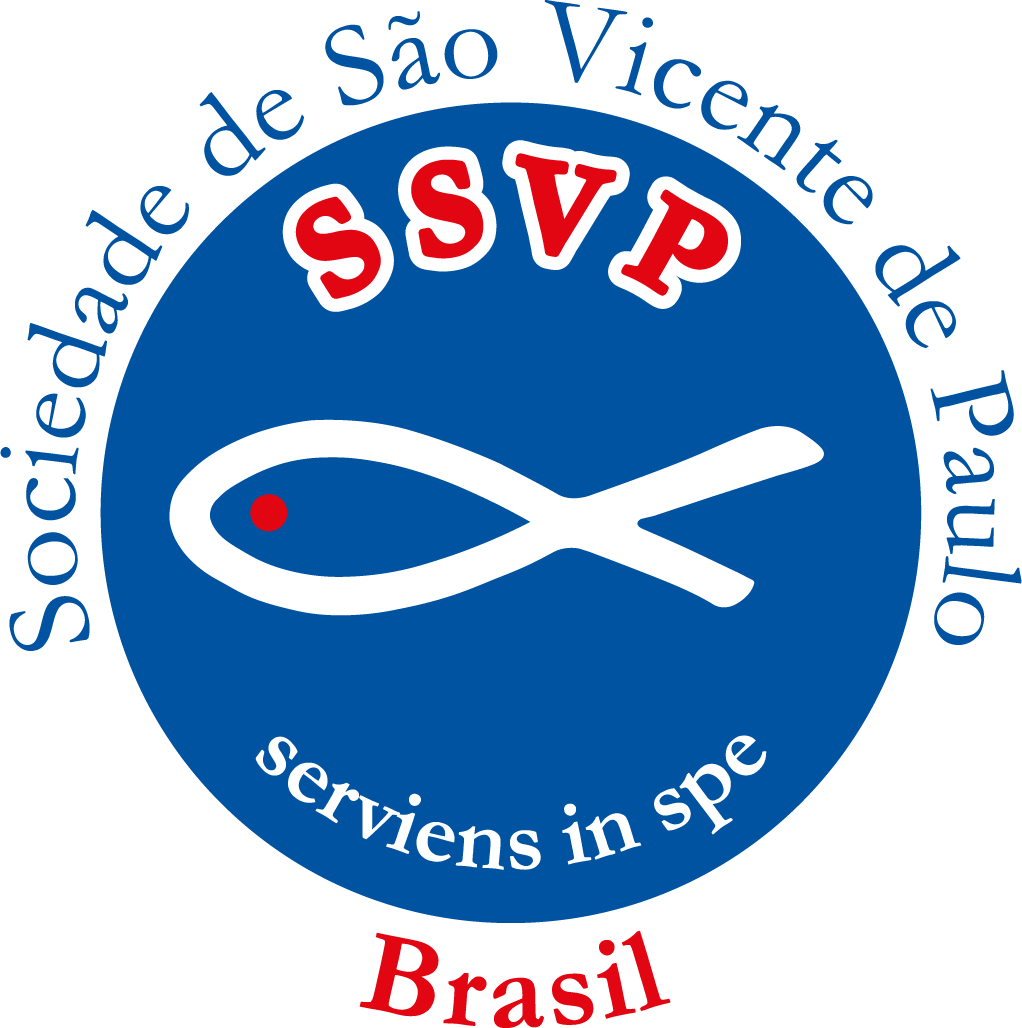 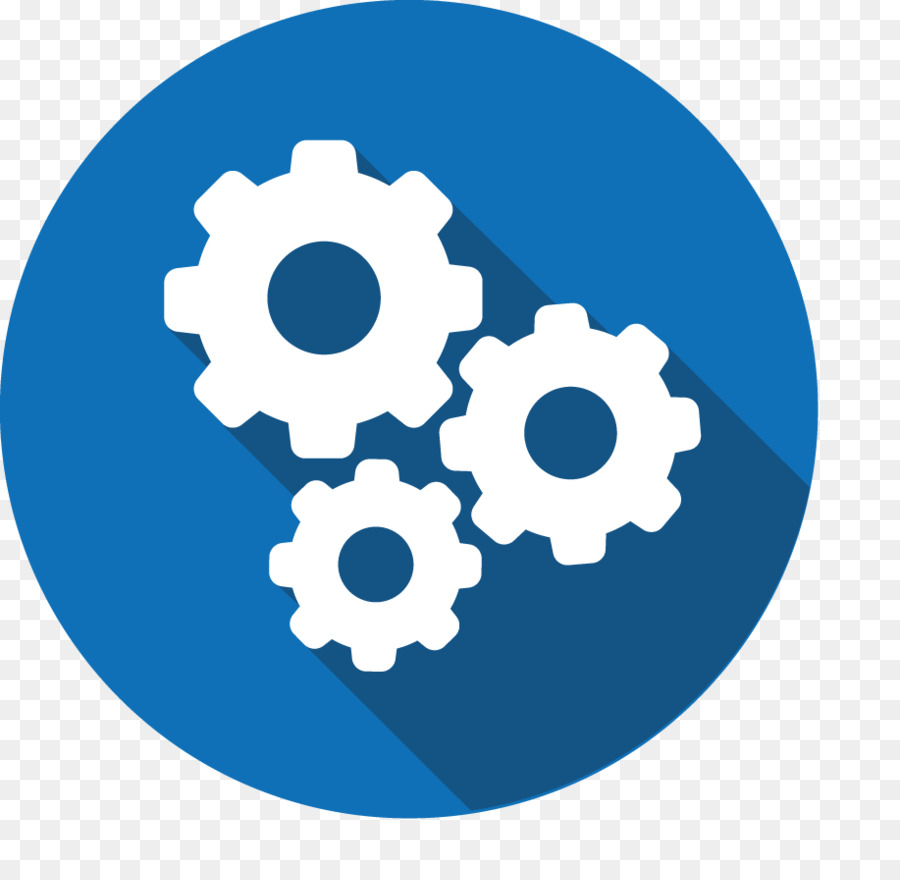 Diretoria de Conferência
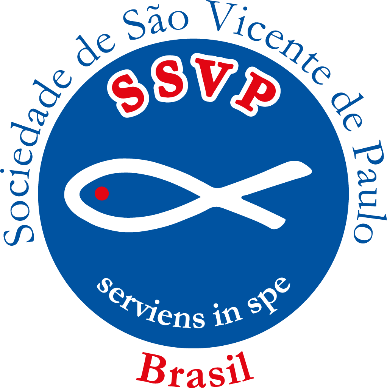 A diretoria
Presidente;   

  Vice - presidente;

  Secretários;

  Tesoureiros;
Diretoria de Conferência
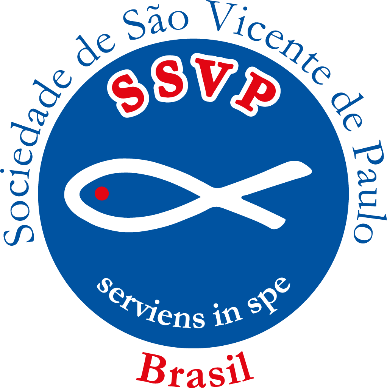 O que a SSVP espera do(a) Presidente de Conferência. 

Sua missão primordial é promover a espiritualidade vicentina entre os membros da Conferência e promover a vida dos assistidos – é o pastor de um pequeno rebanho;

Cumprir a Regra e fazê-la cumprir;

Cuidar para que a Conferência prospere na caridade, na espiritualidade e no serviço aos Pobres;
Diretoria de Conferência
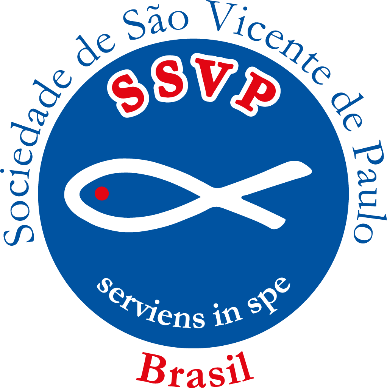 O que a SSVP espera do(a) 
Presidente de Conferência. 

 
Que ele zele pelo bom funcionamento da conferência;

Que participe e faça com que todos os membros da                
Conferência participem das grandes festas anuais dos vicentinos:
(Festa de Ozanam, São Vicente e Imaculada Conceição).
Diretoria de Conferência
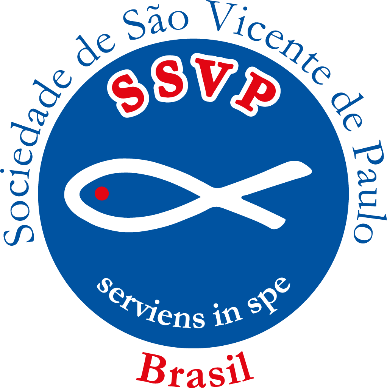 O que a SSVP espera do(a) Presidente de Conferência.  

Que ele Coloque em prática algumas habilidades de liderança, tais como: 

O Entusiasmo, a humildade, a paciência, o respeito, a honestidade, o compromisso, o perdão, o amor, a dedicação e o serviço.
Diretoria de Conferência
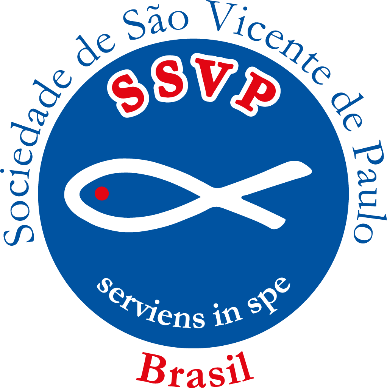 O que a SSVP espera do(a) Presidente de 
Conferência. 

Comparecer às reuniões ordinárias e extraordinárias do Conselho; É dever comum a todos os presidentes o comparecimento assíduo às reuniões do Conselho ao qual está subordinado;

(caso não possa, deverá ser representado por um membro da diretoria)
Diretoria de Conferência
O que a SSVP espera do(a) Presidente de Conferência.  


Ser Presidente não oferece regalias, mas um serviço, com atribuições e responsabilidades;

O cargo de presidente de Conferência é o (en)cargo mais importante na liderança da SSVP.
Diretoria de Conferência
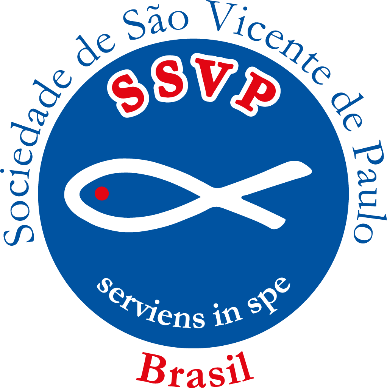 O que a SSVP espera do(a) Presidente de Conferência.



Servir os seus liderados! Essa é sem dúvida, a mais bela competência  do presidente.
Diretoria de Conferência
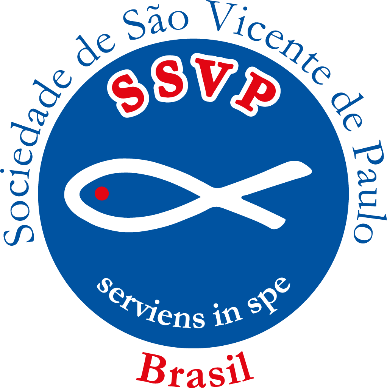 O que a SSVP espera do(a) 
Vice Presidente de Conferência. 
 
Que assuma a presidência quando solicitado, desempenhando todas as atividades inerentes ao cargo;

Ao Vice-Presidente, entre outras obrigações, cabe: Representar a Conferência, quando for solicitado;
 
Assumir a presidência em caso de vacância, promover dentro de 210 (duzentos e dez) dias nova eleição.   Art. 71 regra edição 2023.
Diretoria de Conferência
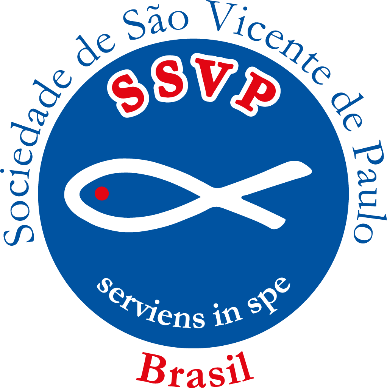 O que a SSVP espera do(a) secretário(a)
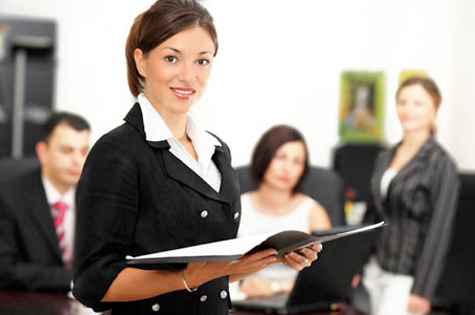 Diretoria de Conferência
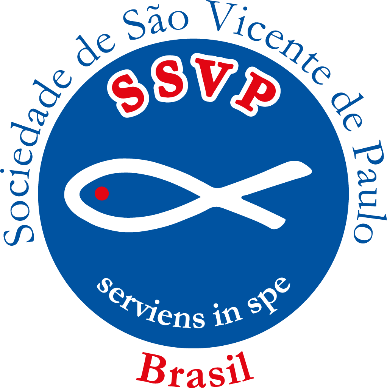 O que a SSVP espera do(a) secretário(a) Art.130
coordenar e supervisionar todos os trabalhos da secretaria; 

b) cadastrar os assistidos, contribuintes, benfeitores e membros da Conferência e aspirantes.
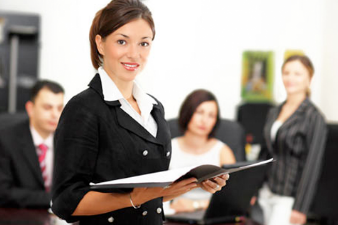 Diretoria de Conferência
O que a SSVP espera do(a) secretário(a) Art.130
Colaborar com o tesoureiro na elaboração o Mapa Mensal e o Mapa Estatístico Anual, que será enviado até 31 de janeiro ao Conselho Particular a que se vincula a Conferência. Art.130 VIII, regra 2023.

Observação: A ata deve ser numerada sequencialmente, não podendo ter parágrafos, espaços em brancos, rasuras, entre linhas.

 A ata deve ser aprovada pelo Presidente, assinada pelos demais presentes (especialmente os visitantes), com observações na ata seguinte.
Diretoria de Conferência
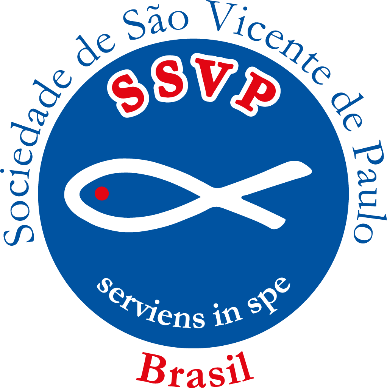 O que a SSVP espera do(a) secretário(a) Art.130
Que conheça e coloque em pratica a REGRA e demais documentos de orientação da Sociedade de São Vicente de Paulo – SSVP.
Diretoria de Conferência
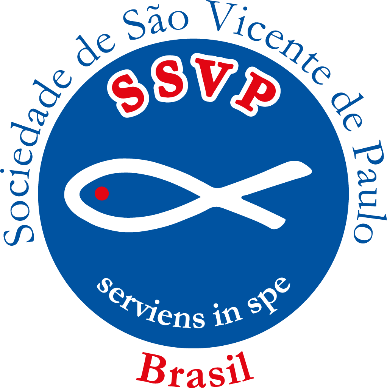 O que a SSVP espera do(a) tesoureiro(a) (a) Art.131
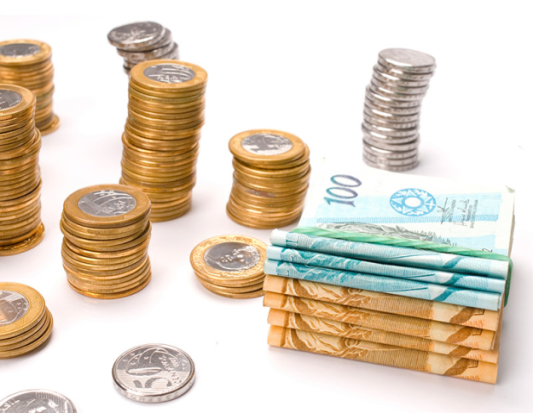 Diretoria de Conferência
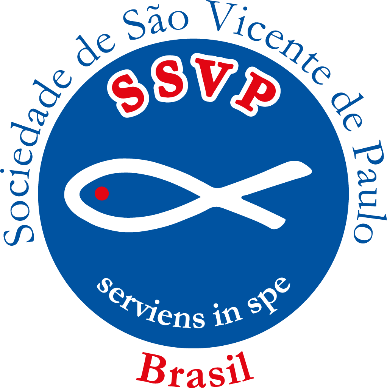 O que a SSVP espera do(a) tesoureiro (a) Art.131
Zelar pelas contas, vistoriar os documentos do “caixa ”, anotando as receitas e registrando as despesas em livro próprio, arquivando os seus comprovantes e documentação; 

Promover, anualmente, a “Contribuição da  Solidariedade e a Coleta de Ozanam”; 
(Não pode tirar do caixa da Conferência)
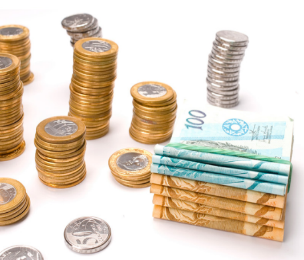 Diretoria de Conferência
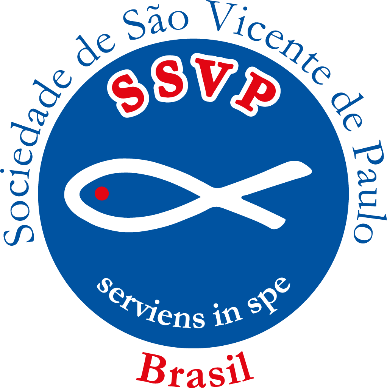 O que a SSVP espera do(a) tesoureiro (a)
Providenciar o Termo Declaratório (Anexo lV), responsabilizando-se por movimentar os recursos financeiros segundo os interesses e orientações da Conferência; 

Preparar e manter em dia os cadastros dos contribuintes, benfeitores e doadores.
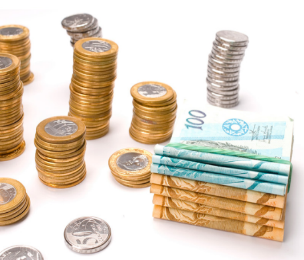 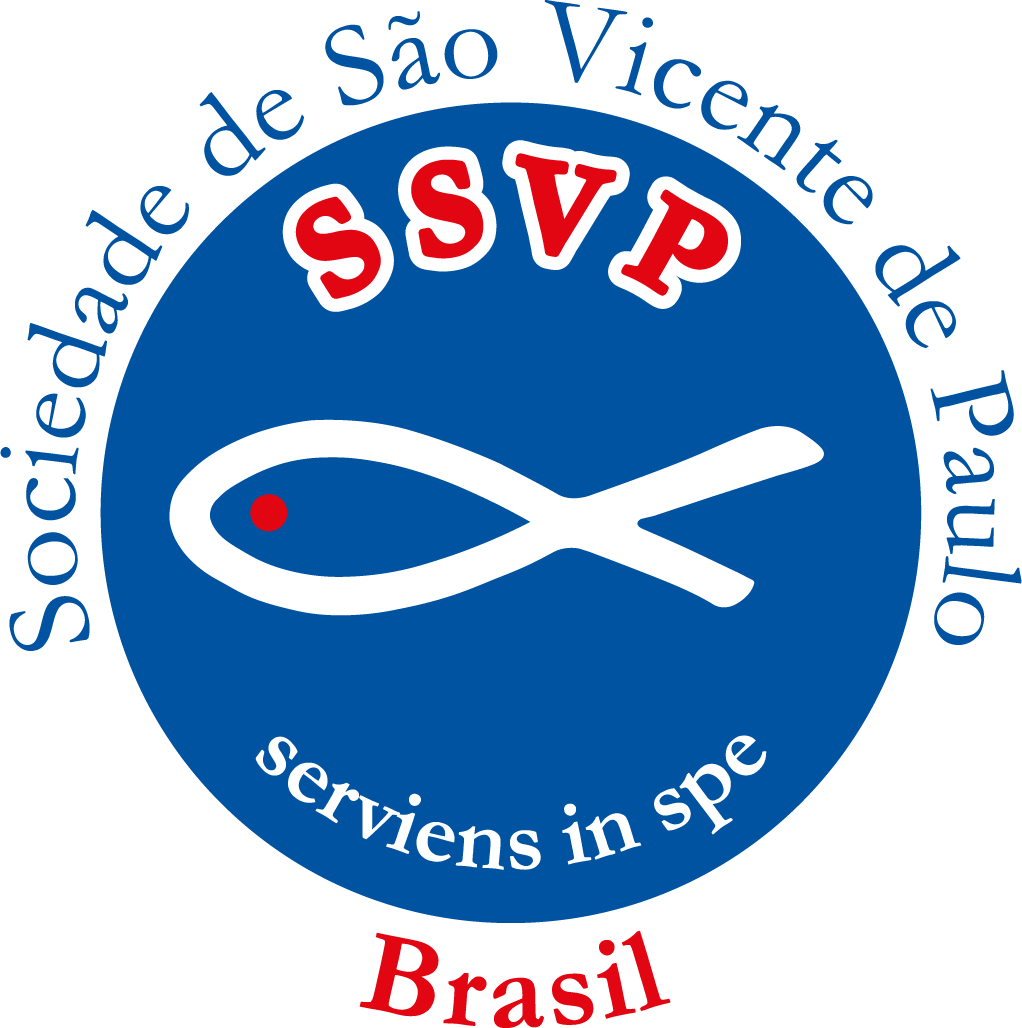 Escolha de membros da mesa
Diretoria de Conferência
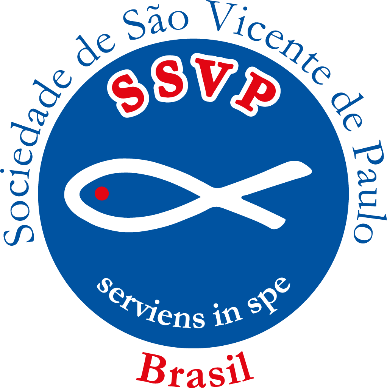 Trabalhar em equipe
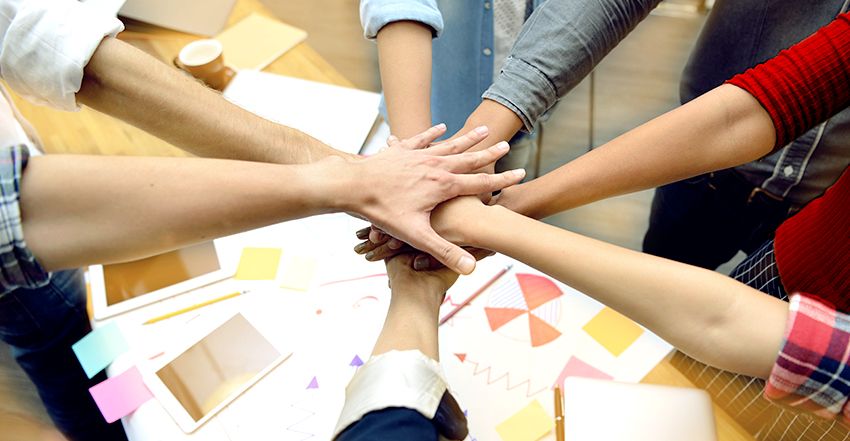 Para vencer a pobreza
Formação para novas  diretorias de Conferência
Diretoria de Conferência
Trabalho em equipe
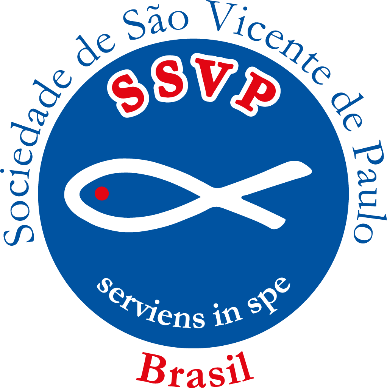 - Uma equipe para funcionar bem, para estar afinada  precisa de:  respeito, confiança, lealdade, e amizade;

- Entre os membros da Conferência deve ser trabalhado a motivação mútua;

- A equipe precisa perceber que a confiança paira no ambiente de ação;
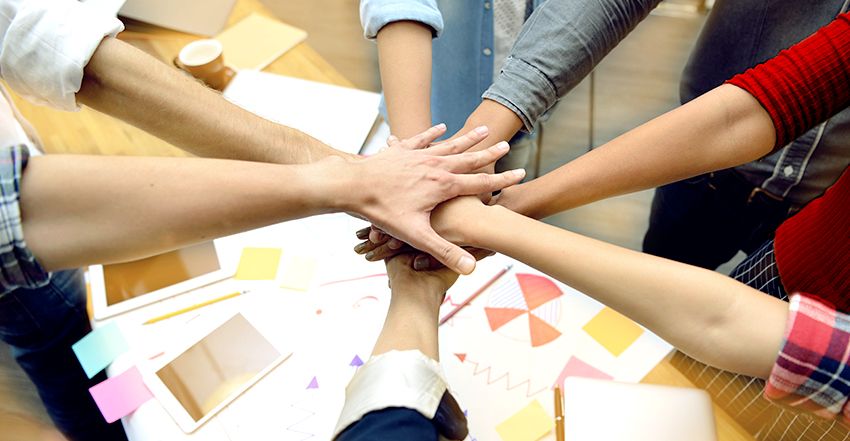 Formação para novas  diretorias de Conferência
Diretoria de Conferência
Trabalho em equipe
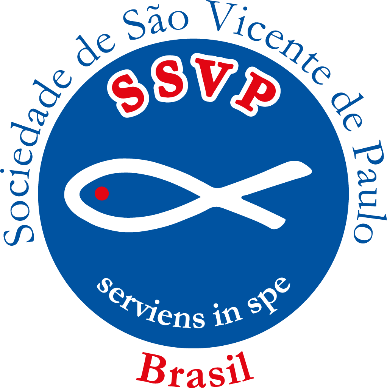 - Líder é aquele que serve. - Quem quiser ser o maior, seja o servidor de todos"; Mc 9,35 

“Líder é aquele que está embaixo na base, sustentando a pirâmide”;
O Líder vicentino precisa colocar em prática as virtudes vicentinas: simplicidade, humildade, doçura, renúncia, mansidão e zelo.
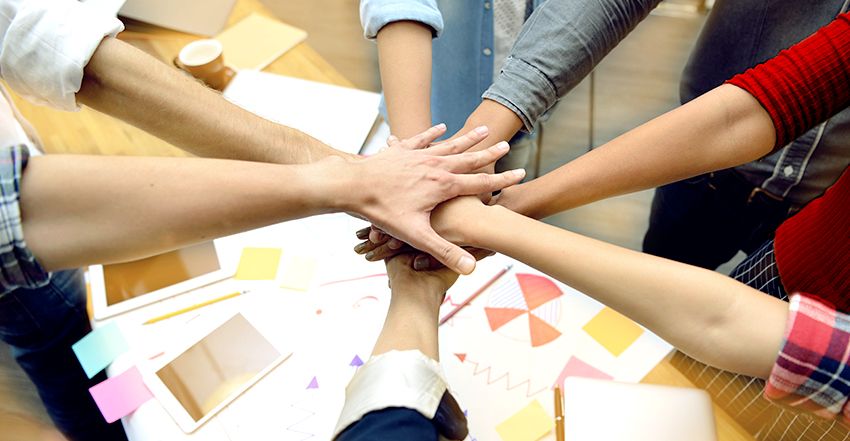 Diretoria de Conferência
Trabalho em equipe
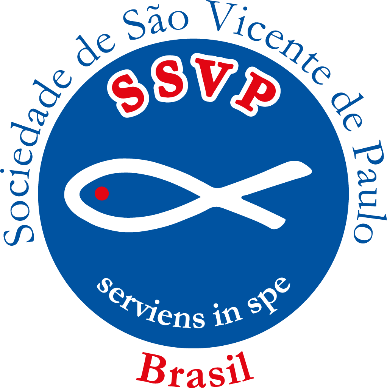 A diretoria da CONFERÊNCIA precisa ser uma equipe
comprometida ;  precisa estar alinhada e  “remar”  na
mesma direção  para alcançar o objetivo almejado.
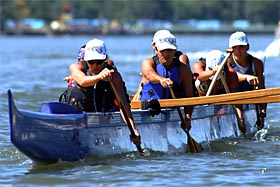 Formação para novas  diretorias de Conferência
Diretoria de Conferência
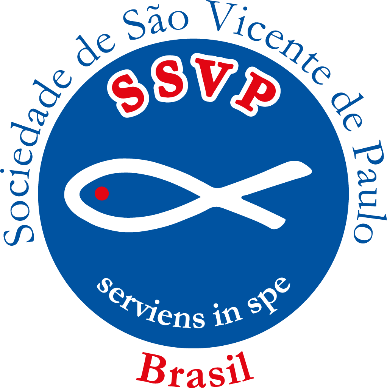 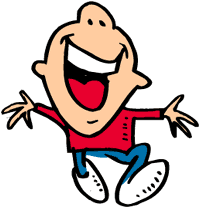 Então tenhamos motivação para agirmos com entusiasmo e ética.
Formação para novas  diretorias de Conferência
Diretoria de Conferência
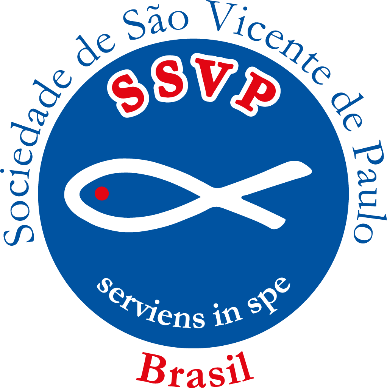 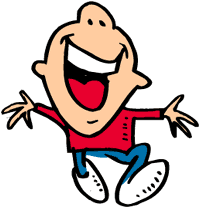 Mas acima de tudo, precisamos Ter motivação.
Formação para novas  diretorias de Conferência
Diretoria de Conferência
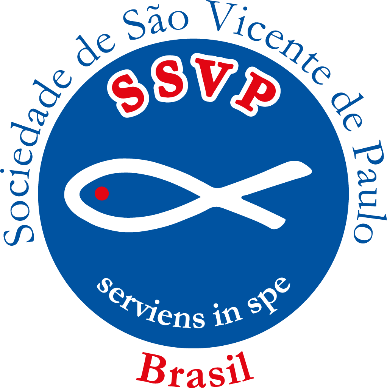 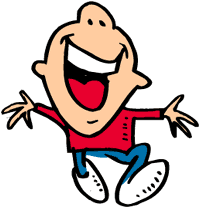 E Ter motivação é ter entusiasmo.
Diretoria de Conferência
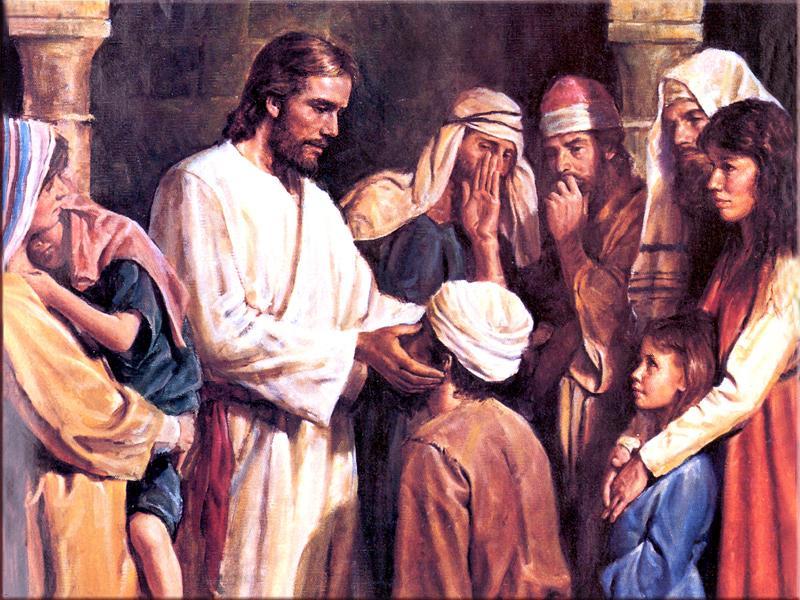 Ter entusiasmo é ter Deus.É deixar Deus entrar dentro de você.
Formação para novas  diretorias de Conferência
Diretoria de Conferência
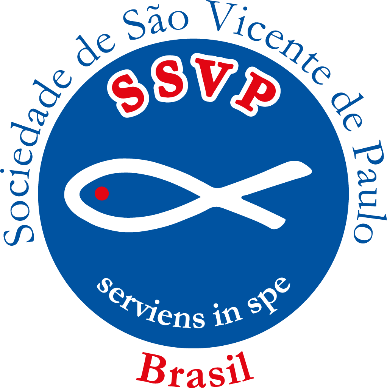 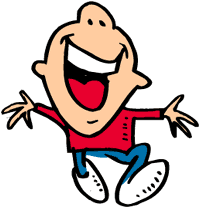 Temos que estar sempre motivados com as nossas ações em tudo que formos realizar em nossa  CONFERÊNCIA.
Formação para novas  diretorias de Conferência
Diretoria de Conferência
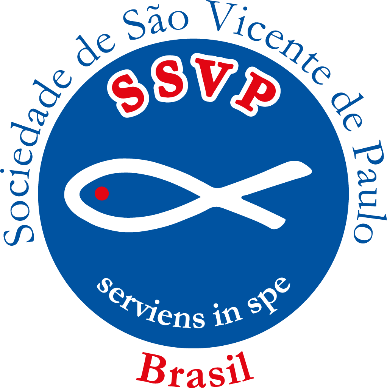 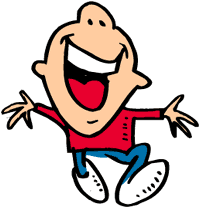 Fazer com ENTUSIASMO, fazer com Deus e para Deus.
Formação para novas  diretorias de Conferência
Diretoria de Conferência
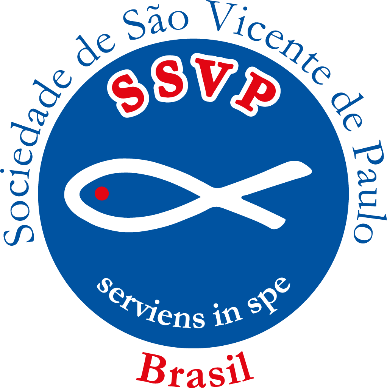 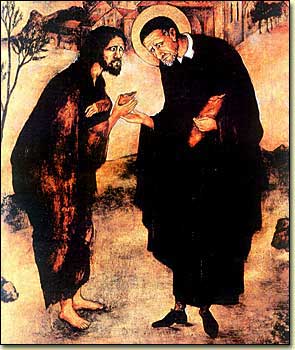 Vicente de Paulo disse:

“Não basta fazer o bem, é preciso fazê-lo bem”.
Diretoria de Conferência
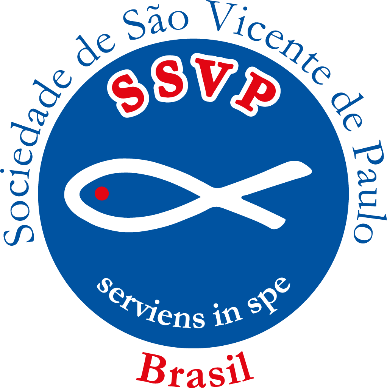 Há alguns aspectos que merecem ser destacados e 
tomados como  indicador de direção; 

1 - A necessidade de oração  individual e comunitária;

2 - A entrega pessoal na ação; 

3 - A fraternidade em que devemos viver;

4 - A universalidade da nossa entrega ao serviço dos pobres;

5 - A nossa vocação eclesial. (participação comunidade)
Diretoria de Conferência
Mensagem final:
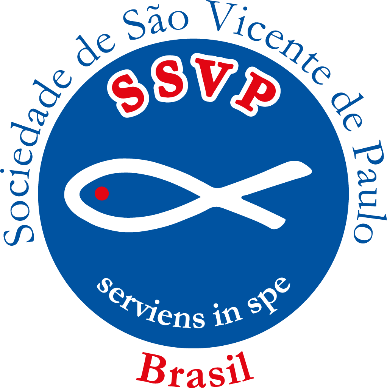 A vocação e a missão da Conferência é seguir Jesus Cristo, servindo aqueles que precisam, dando testemunho do amor que liberta, que cura e que dá a vida. 

Os Vicentinos devem servir com alegria, pois tudo o que fizer deve ser feito com amor, como o próprio Cristo fez por nós.  

É na Conferência que está toda a essência do trabalho vicentino, toda a essência do amor de Deus aos excluídos.
Formação para novas  diretorias de Conferência
Diretoria de Conferência
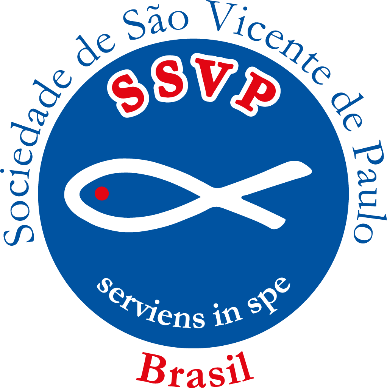 O que a SSVP espera de vocês?
Formação para novas  diretorias de Conferência
Diretoria de Conferência
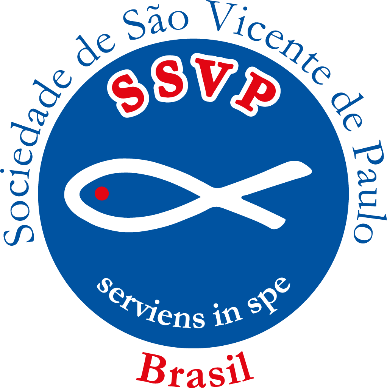 Que faça tudo com muita dedicação 
e dentro do previsto no nosso Regulamento (Regra).
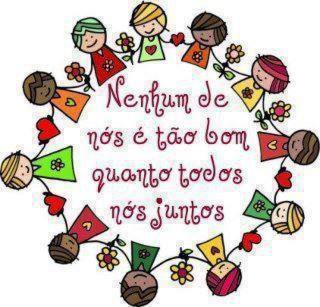 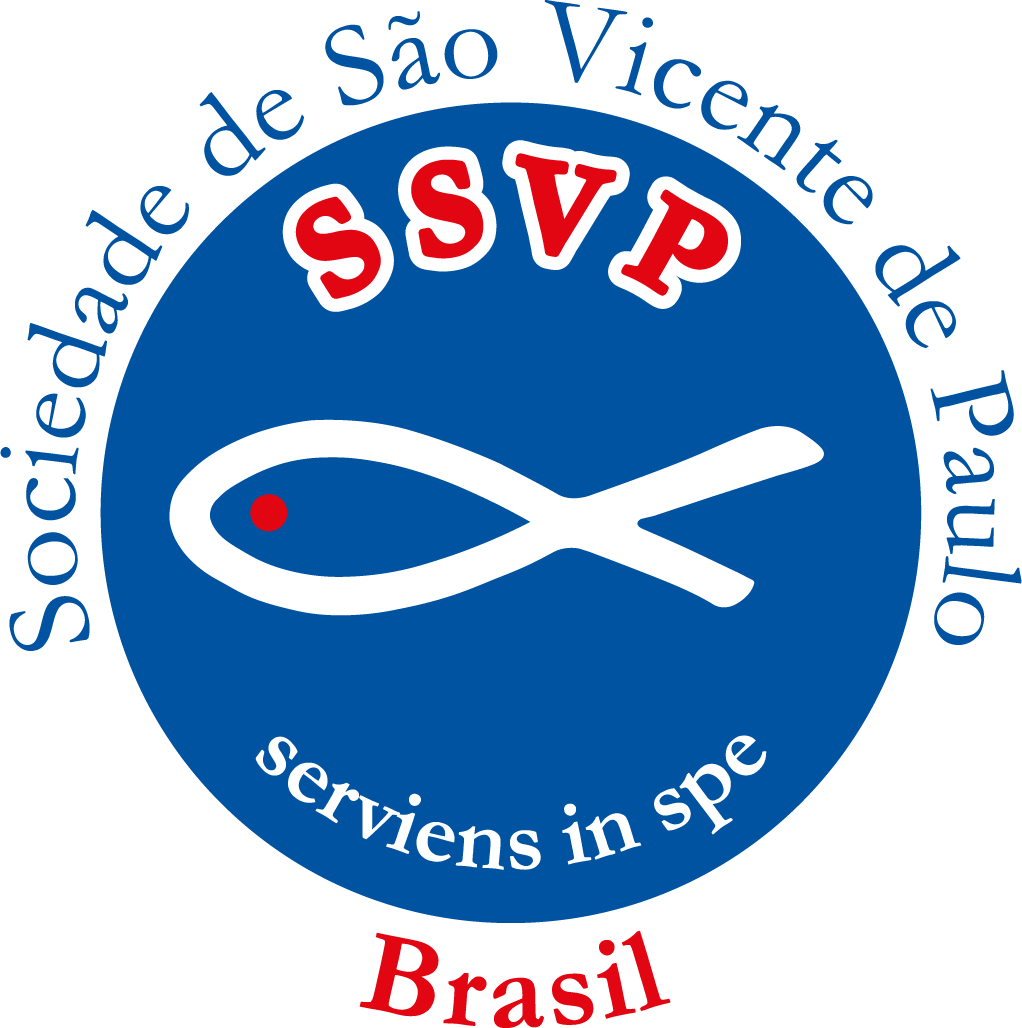 Diretoria de Conferência
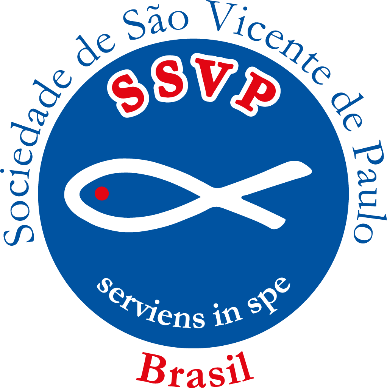 Apresentar o vídeo institucional do CNB
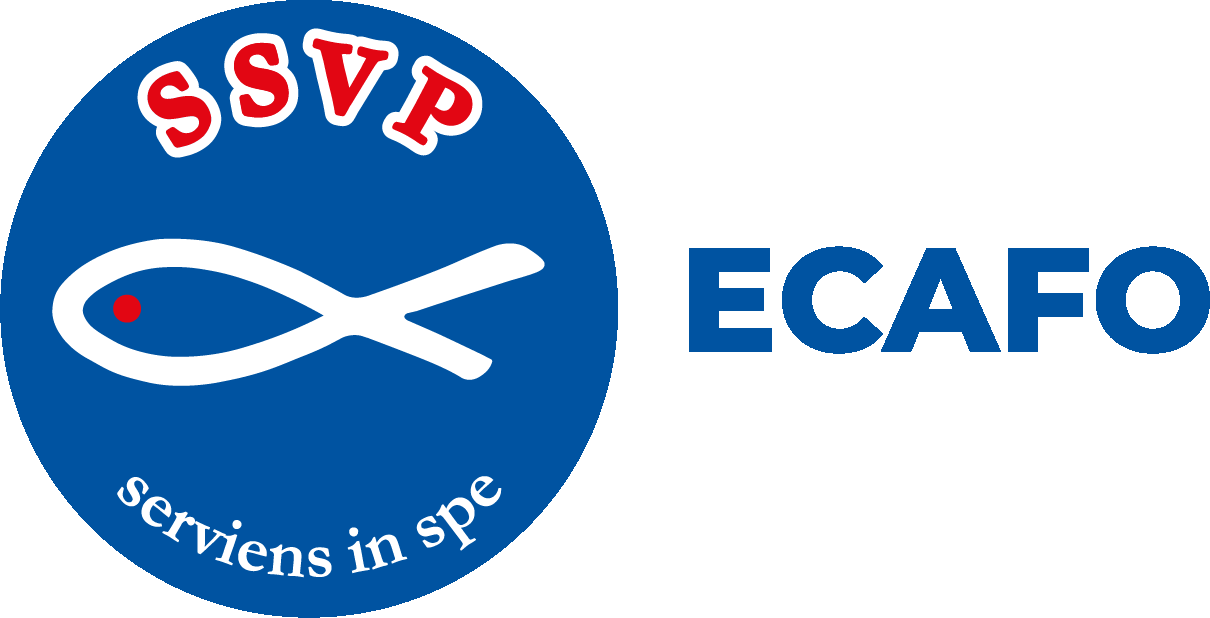 Louvado Seja Nosso Senhor Jesus Cristo! 
ecafo@ssvpbrasil.org.br